The Mad Hedge Fund Trader“Are We There Yet?”
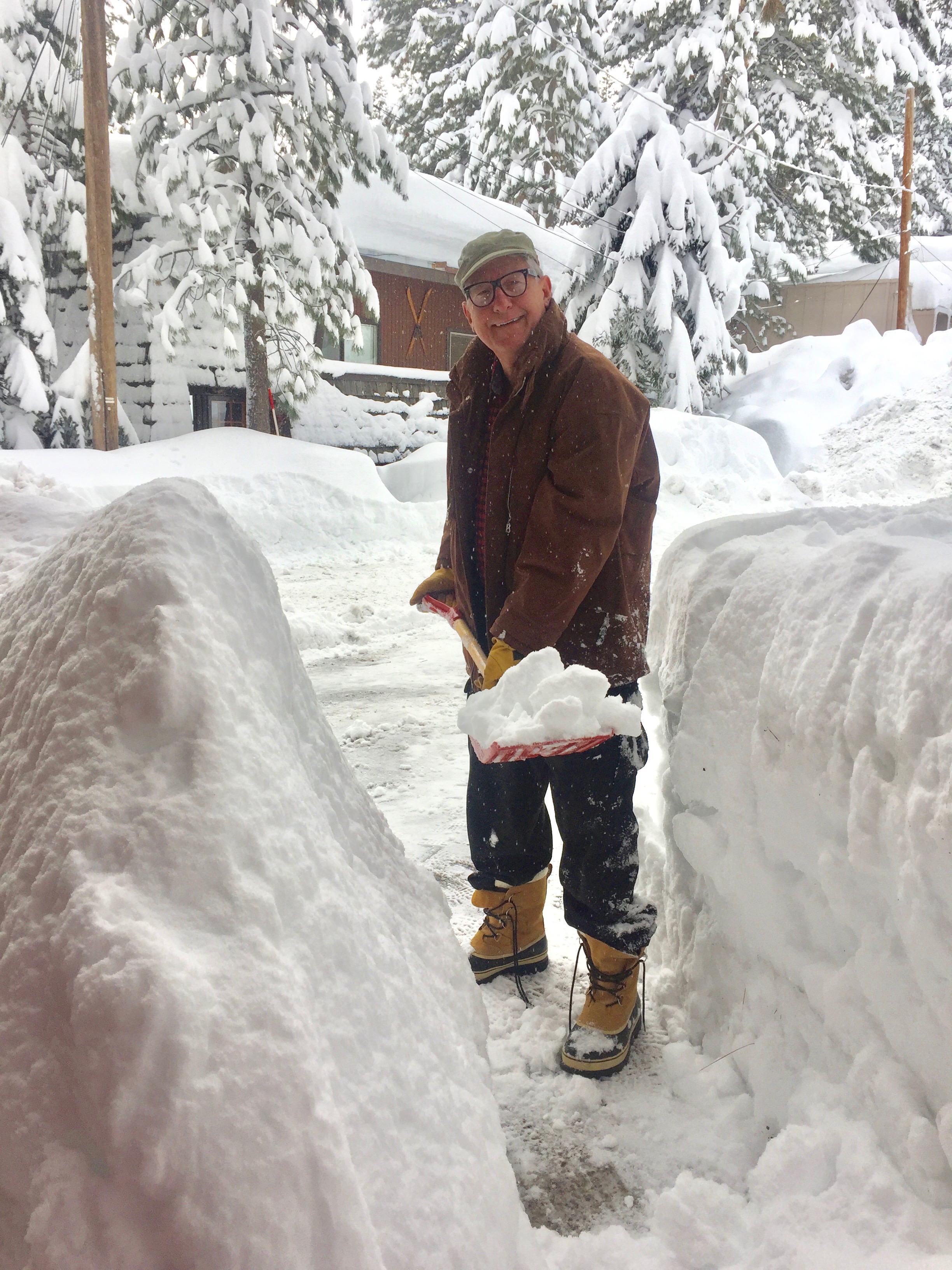 With John Thomasfrom Silicon Valley, CA, January 23, 2019www.madhedgefundtrader.com
Trade Alert PerformanceOff to the Races
*January   6.24% MTD         *July  +0.0% Final*February   +1.54% Final         *August +2.19% MTD*March    +1.13% Final        *September 1.38% Final*April       +12.54% Final      *October +1.37% Final*May        +1.07% Final        *November -2.56% Final*June        +4.15% Final      *December -4.13% Final*2019 Year to Date 6.24%compared to +3.4% for the Dow Average*Trailing One year return +27.61%, +307.14% since inception,*Average annualized return of 33.40%
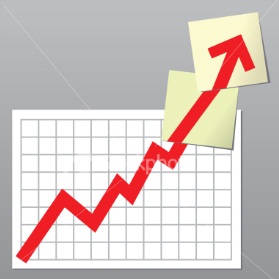 Portfolio Reviewaggressive bet the ranch long after a once a decade correction
Expiration P&L11.24%
My Short List of Possible Trades
BUYHome Depot (HD)Emerging Markets (EEM)Boeing Aircraft (HD)Freeport McMoRan (FCX)Walt Disney (DIS)Visa (V)eBay (EBAY)Occidental Petroleum (OXY)SellS&P 500 (SPY) over $270
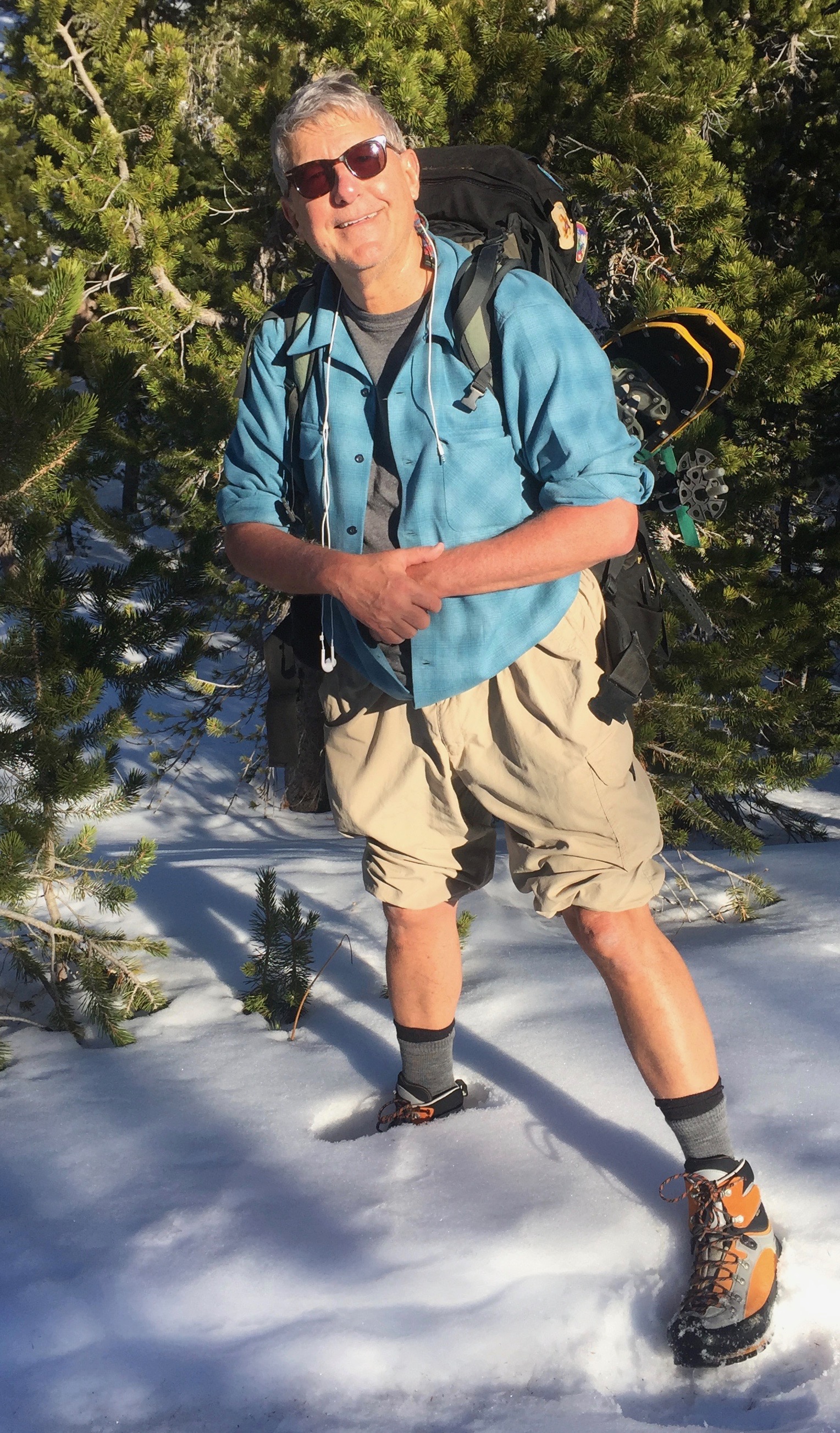 GTD Daily Audited Performance
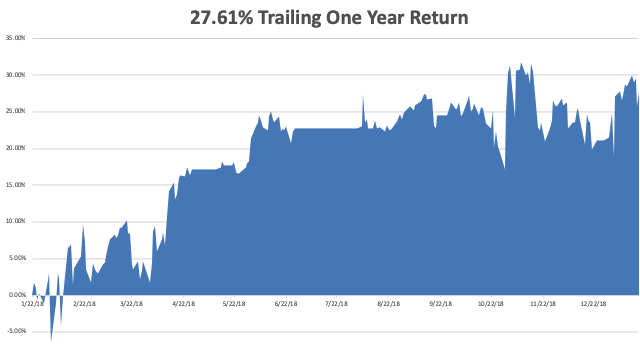 GTD 9 Year Daily Audited Performance
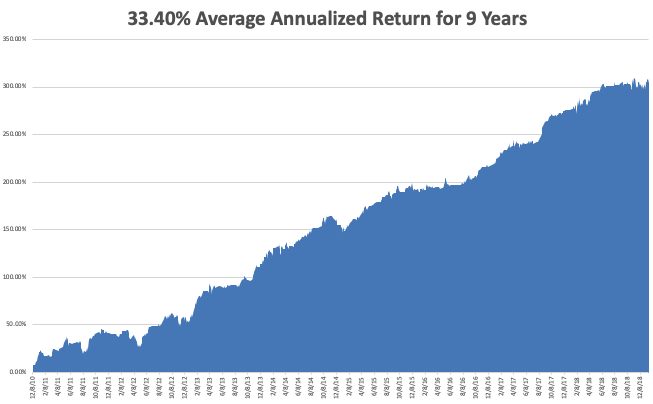 The Method to My Madness
*The bottom is in for stocks for a trade, but are we in for a failed rally or new highs?*Markets have seen the best January in 30 years*Bonds have peaked and interest have bottomed for 2019, yield up 30 BP in 2019*Fed has turned from hawkish to dovish, a huge risk positive and dollar negative*Oil crash is over*China is now the big unknown, can it recover from a death spiral?*All that said, I still expect the S&P 500to be down 5% by the end of the yearbut there is still good money to be made
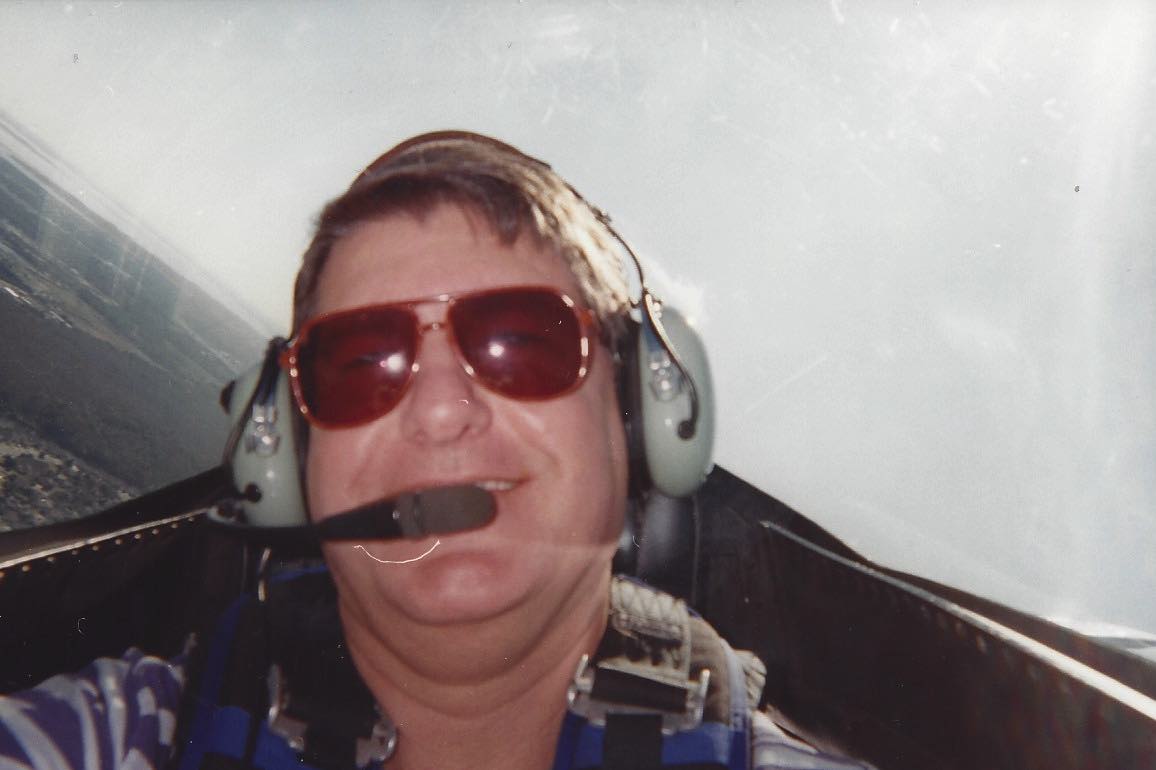 The Mad Hedge Profit PredictorMarket Timing Index-An artificial intelligence driven algorithm that analyzes 30 differenteconomic, technical, and momentum driven indicators
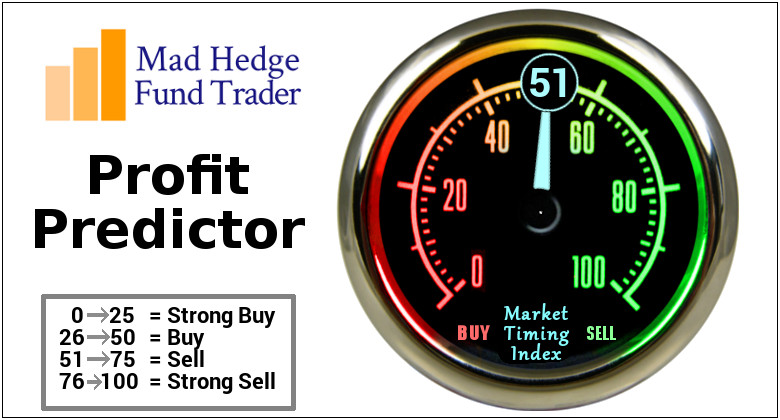 The Mad Hedge Profit PredictorA 3 Month High
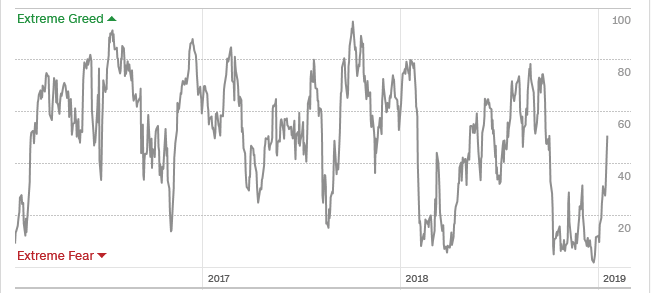 SELL
BUY
The Global Economy – Unstable
*Government shut down slowing the economy by 0.13% a week, and the bill is 52 basis points off 2019 growth so far, and may lose another 50 bp before it is over and the economy restarts. Empire State Manufacturing Index plunges by 8 to a two year low, December Producer Price Index down by 0.2%*China cuts bank reserve requirements and tax in a massive effort to float the economy*However, trade war induced slowdowns in China and Europe are starting to drag on the US*Lower interest rates everywhere is so far showingno positive effect*Newly weakened dollar will boost non-dollar plays, like emerging markets (EEM) and the currencies (FXE) and (FXY), and oil (USO)*Watch out for terrible data coming out ofEurope and China in February
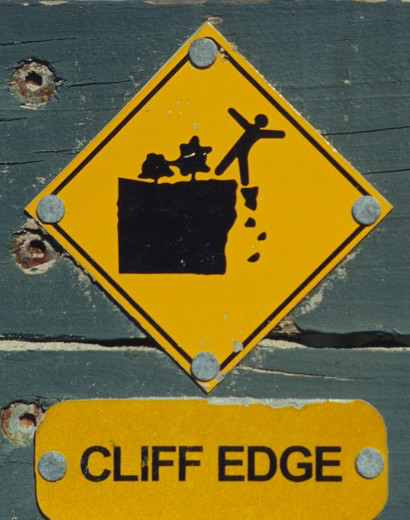 Soybeans (-20%)-Trade War IndicatorPrice Action Suggests that the China Trade Talks are Going Better than people realize
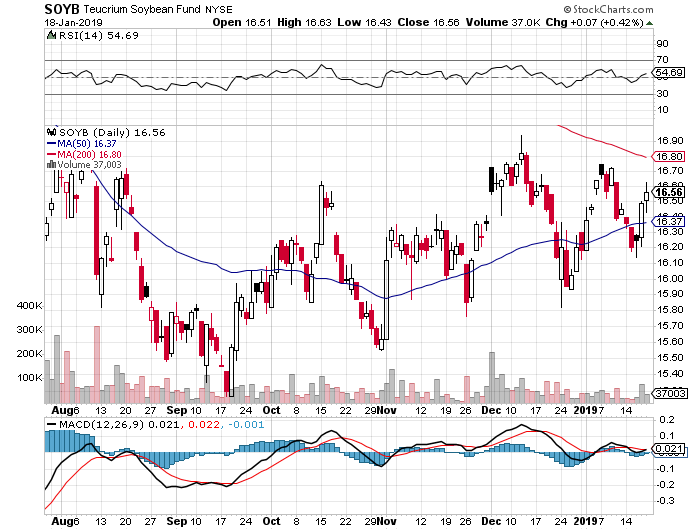 Weekly Jobless Claims –The Most Important Statistic -3,000 to 213,000,
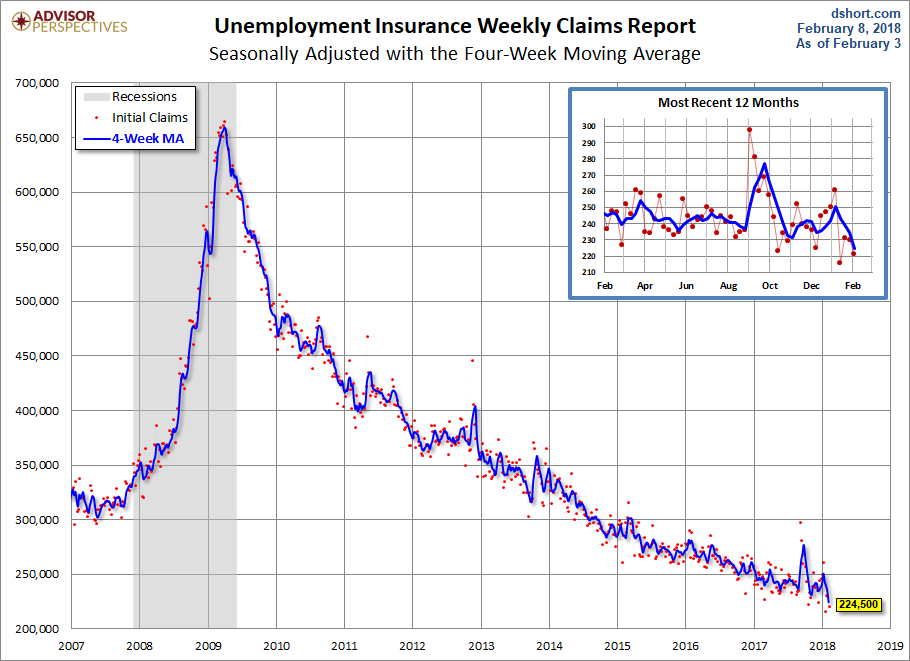 The Bill Davis ViewA $1,500 Upgrade for the Mad Day Trader Service
Stocks – Back to the Middle of the Range
*The Christmas Eve massacre was the bottom in this cycle at (SPY) 2,340, Dow 21,600*PE multiples have popped from 14X to 17X, back to the middle of the range*Trade war settlement and end of government shut down could be a threat to the market on a “buy the rumor, sell the news”*Another $1 trillion in new share buybacks kicks in, corporations will be the biggest buyers of stock in 2019 for the second year in a row*Tech will continue lead to the upside as the sold off the most and have the cash to bid their shares back up*Value names will start to perform as recession fears rise*Bottom Line: its bet the ranch time on tech longs,but stay away from those with big China exposure, like Apple, and weak dollar plays like energy, andemerging markets
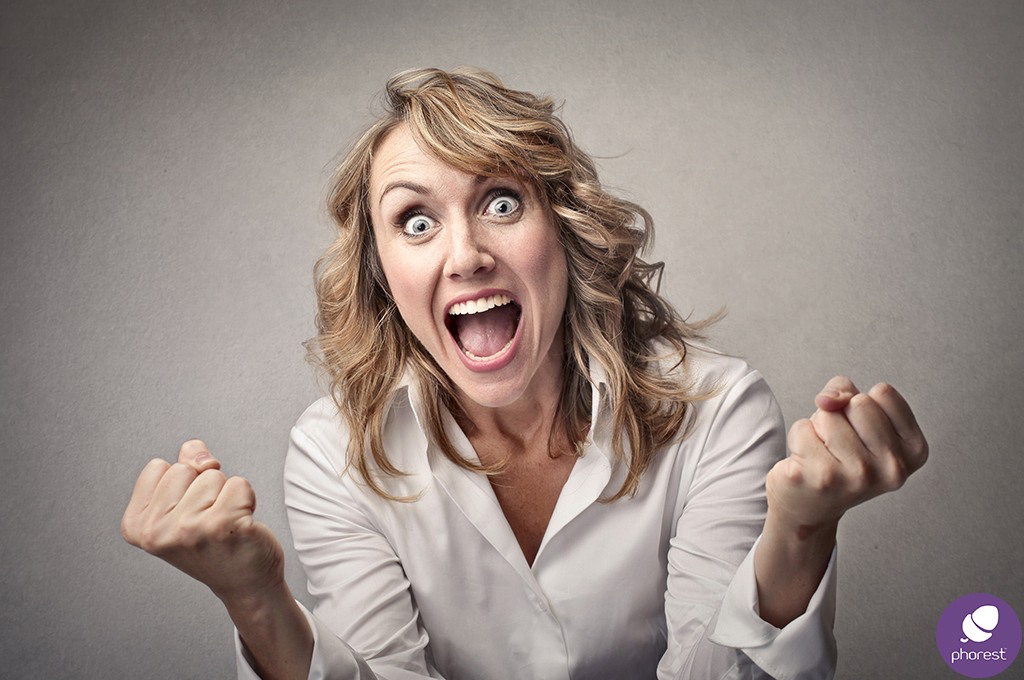 S&P 500-long 2/$270-$275 bear put spread
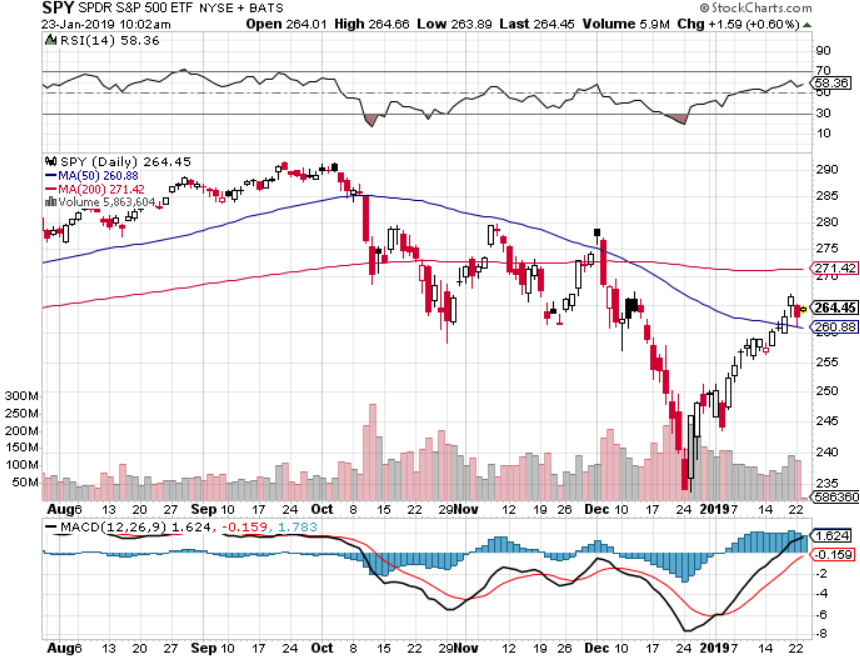 Dow Average-
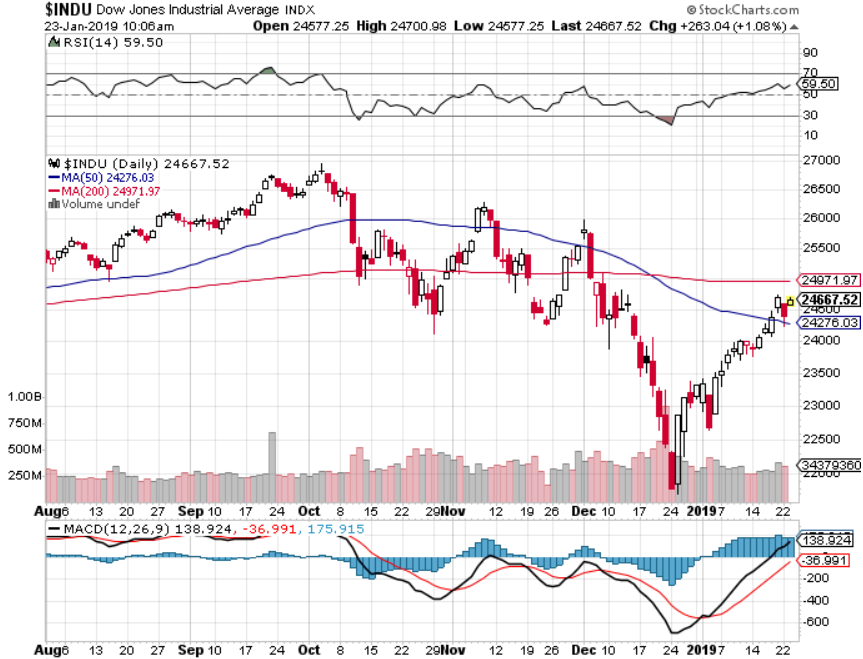 Russell 2000 (IWM)-
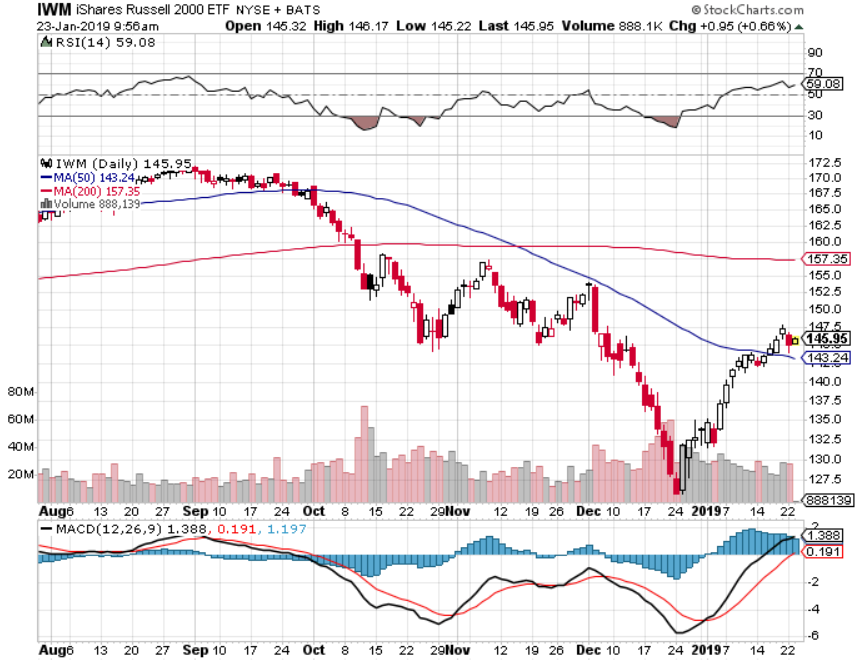 NASDAQ (QQQ)
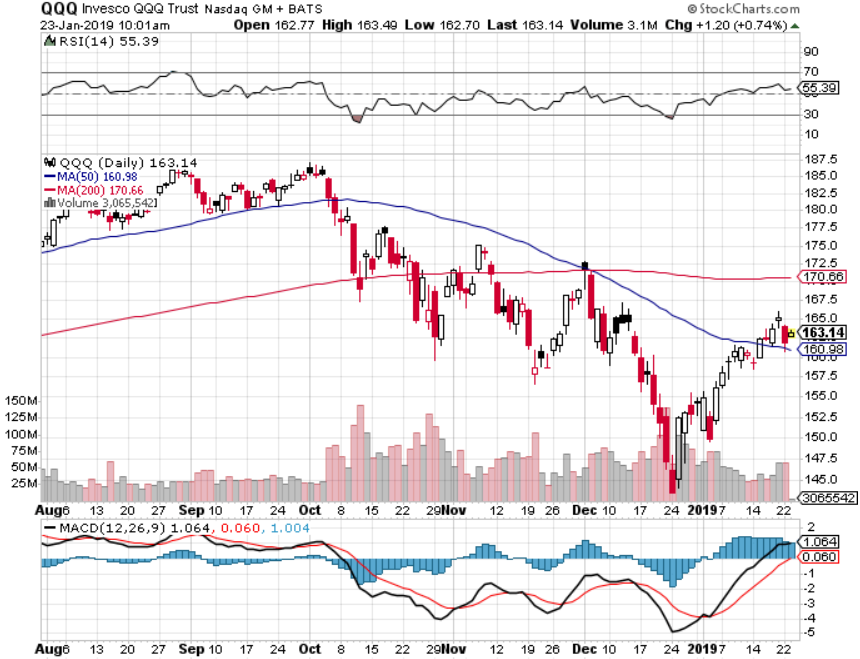 (VIX)- Probing Lows
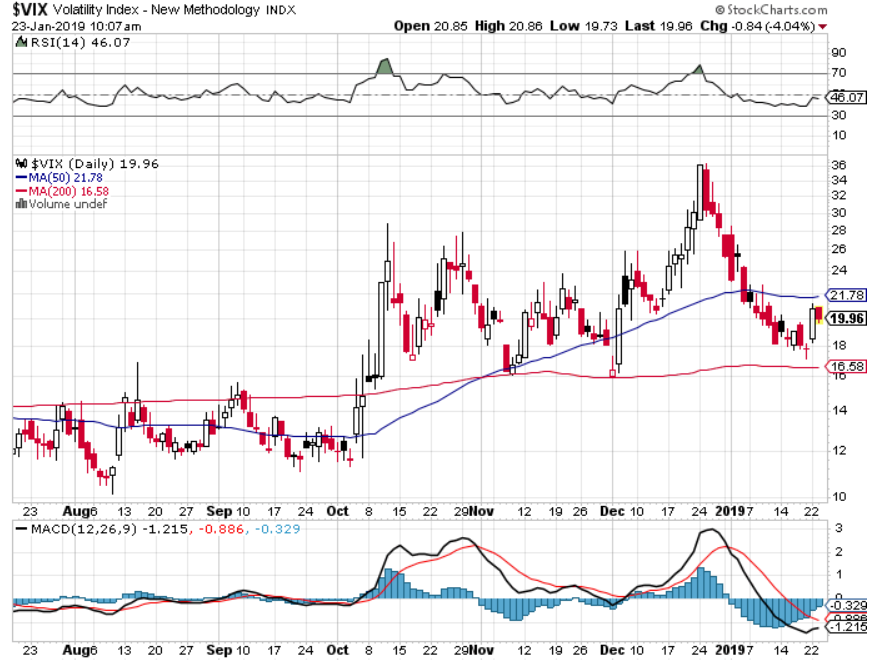 iPath S&P 500 VIX Short-Term Futures ETN (VXX)
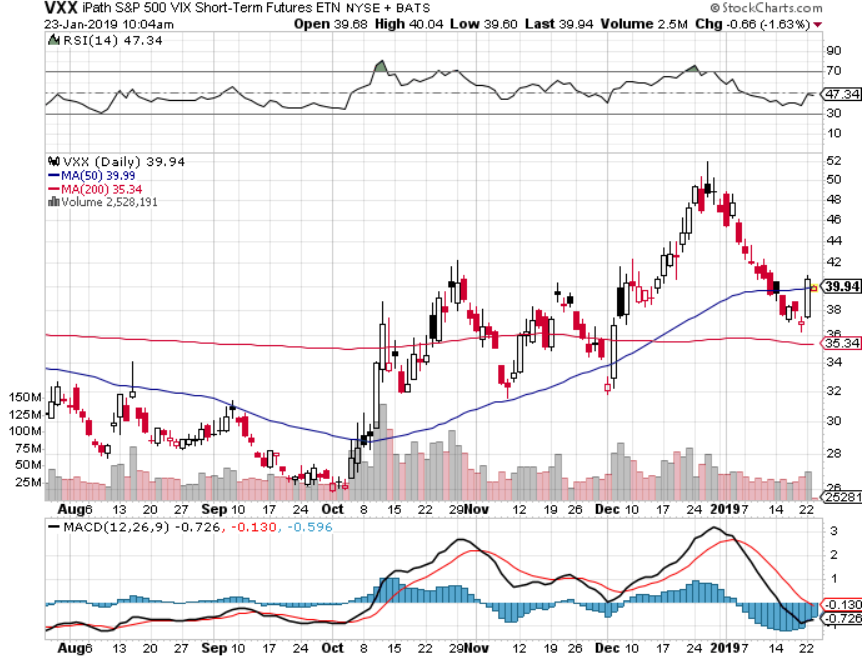 Microsoft (MSFT)- Earnings beatlong 2/$85-$90 call spread
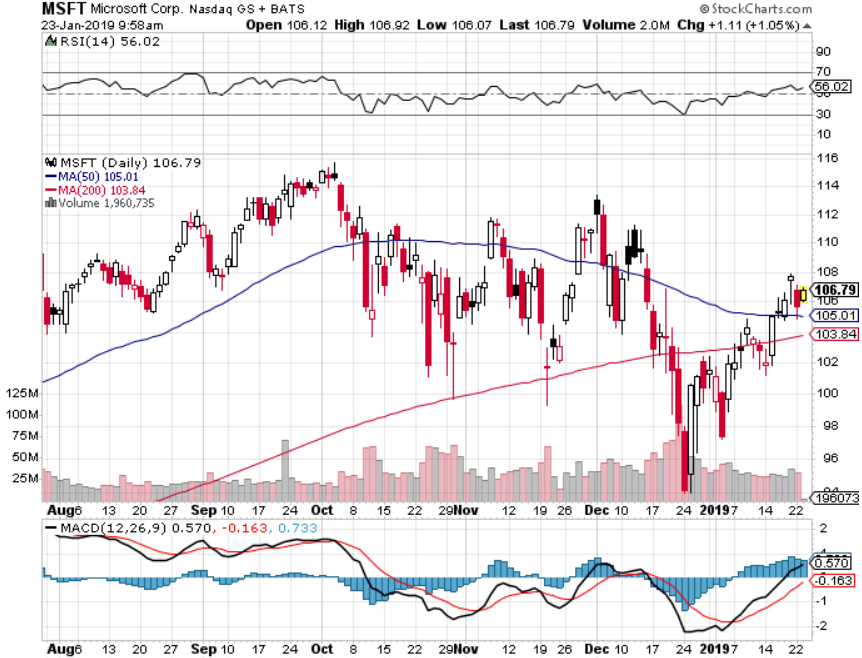 Facebook (FB)- Struggling
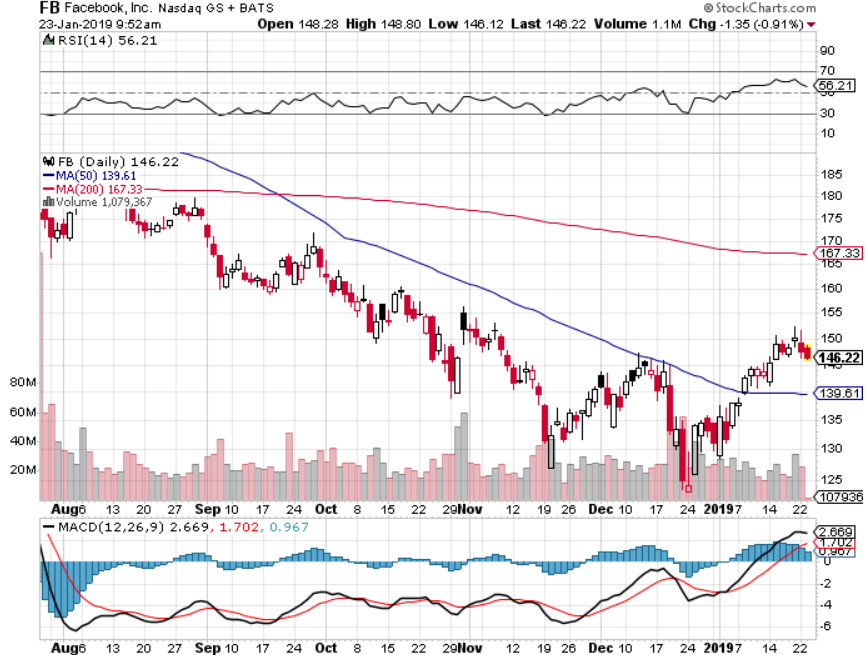 Apple (AAPL)- UnderperformingEarnings Out Jan 29long 11/$165-$175 bear put spread
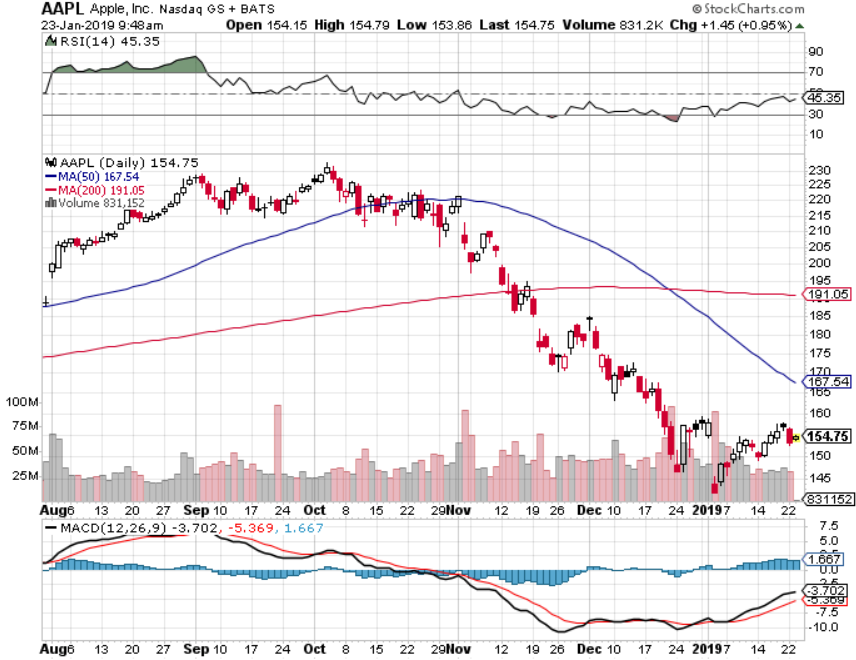 Alphabet (GOOGL)-
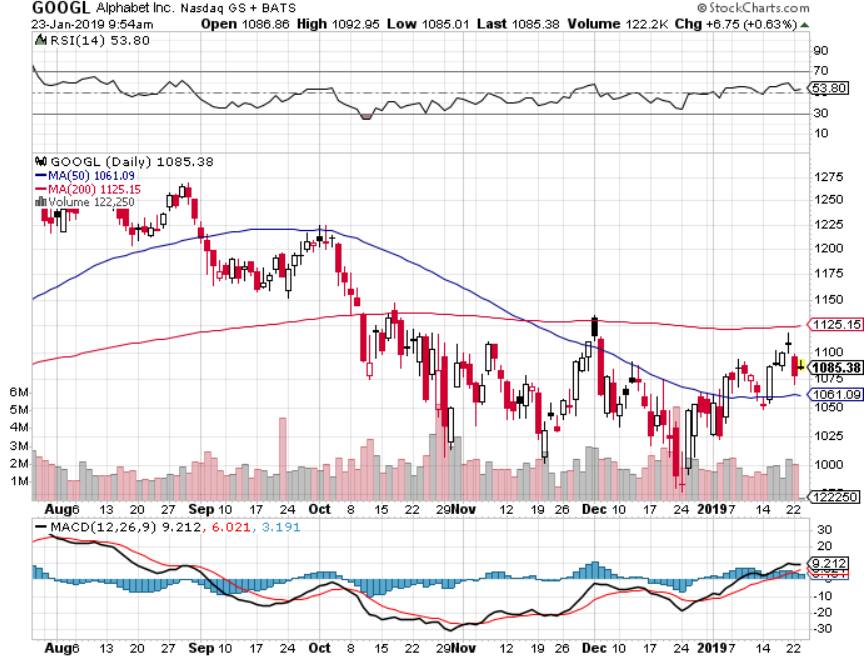 Amazon (AMZN)-Back to Top of Rangeno China businesstook profits on long 2/$1,200-$1,300 call spread
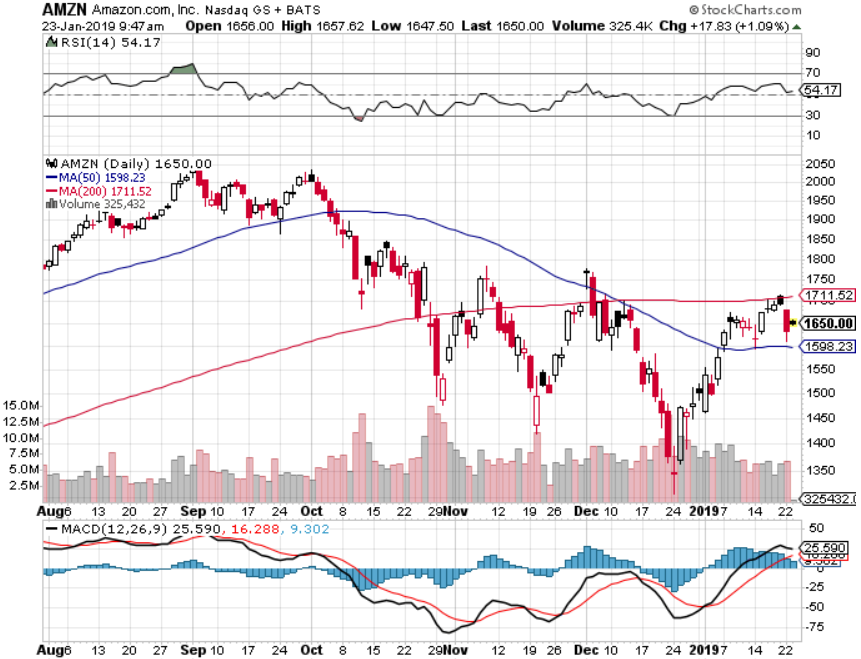 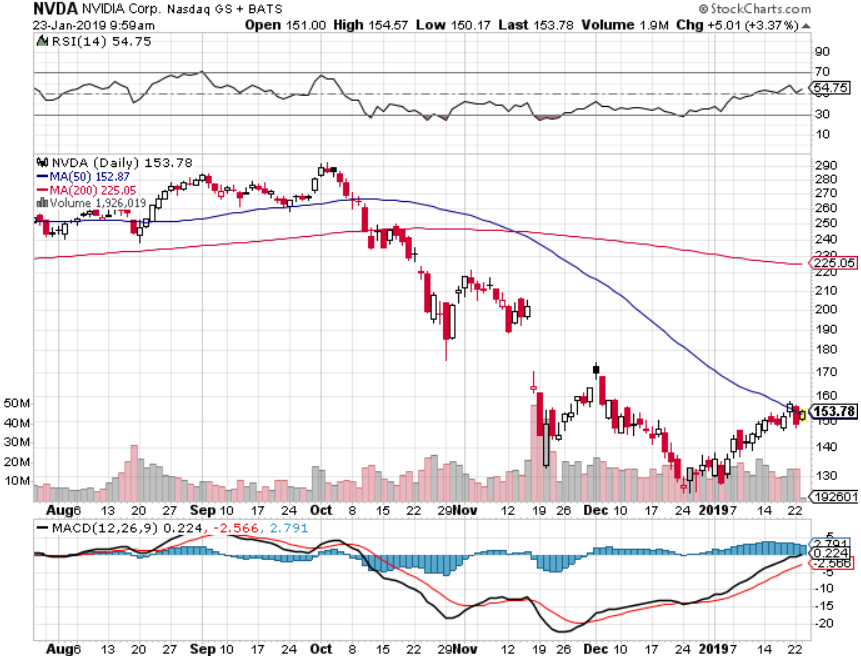 NVIDIA (NVDA)- The High Betas are Bouncing Hard
Micron Technology (MU)-Trade Wars
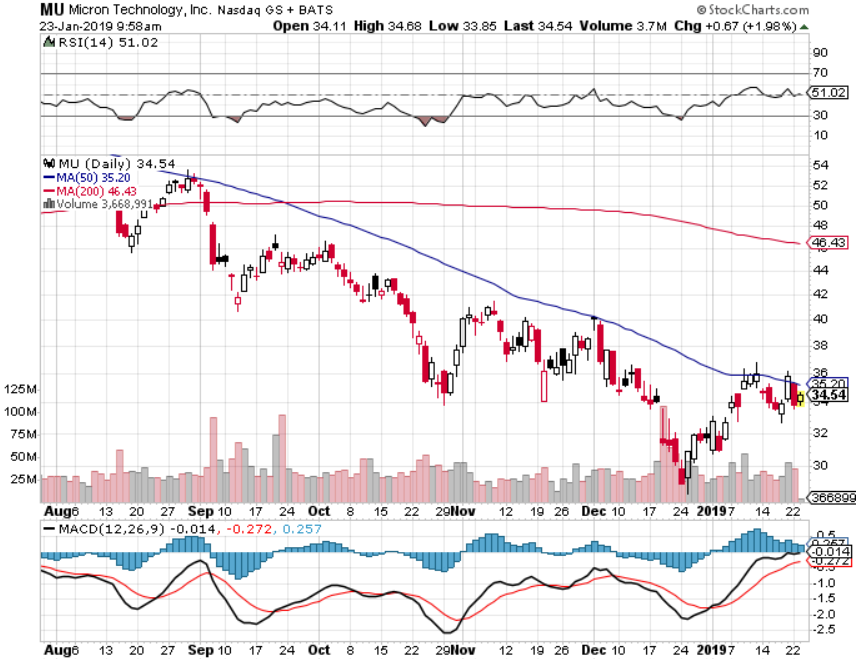 Salesforce (CRM)-Great Earnings-New Highstook profits on long 2/$105-$115 call spread
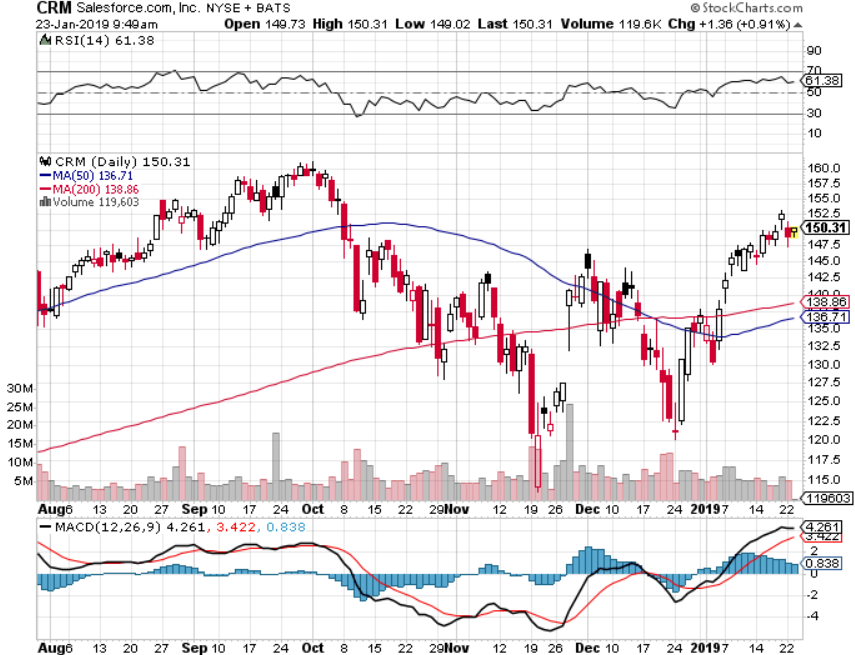 PayPal (PYPL)-
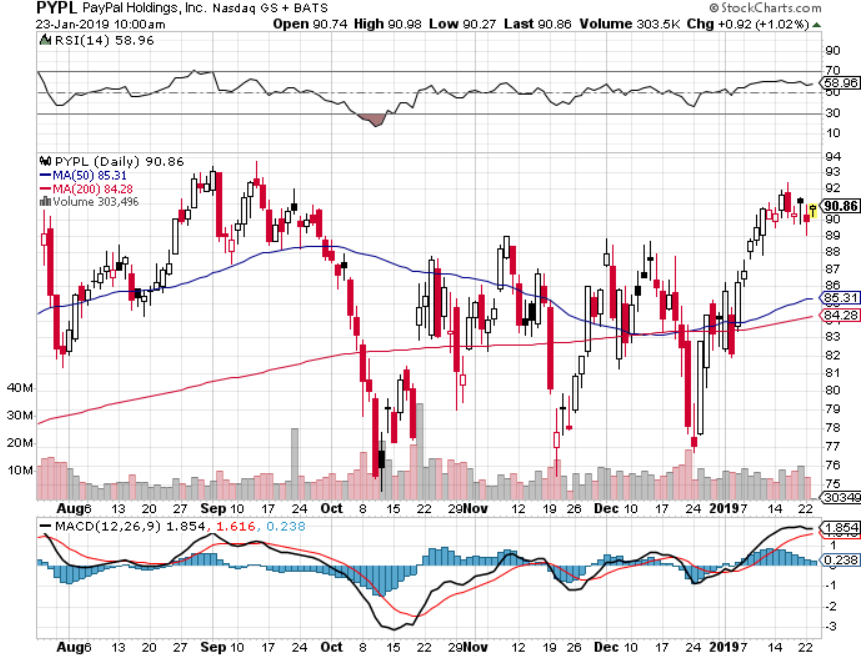 Adobe (ADBE)-The Quality Non-China tech play
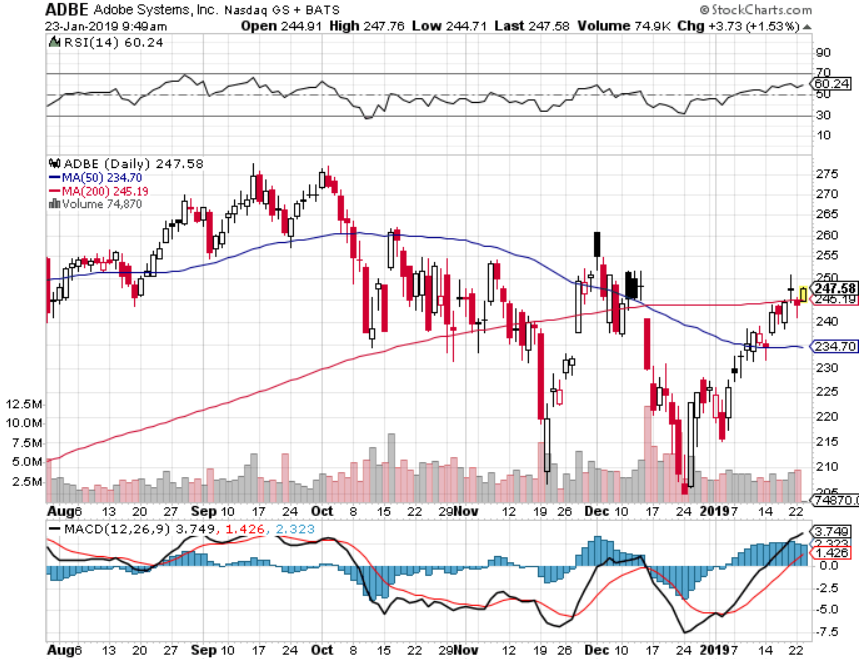 Industrials Sector SPDR (XLI)-No Support(GE), (MMM), (UNP), (UTX), (BA), (HON)
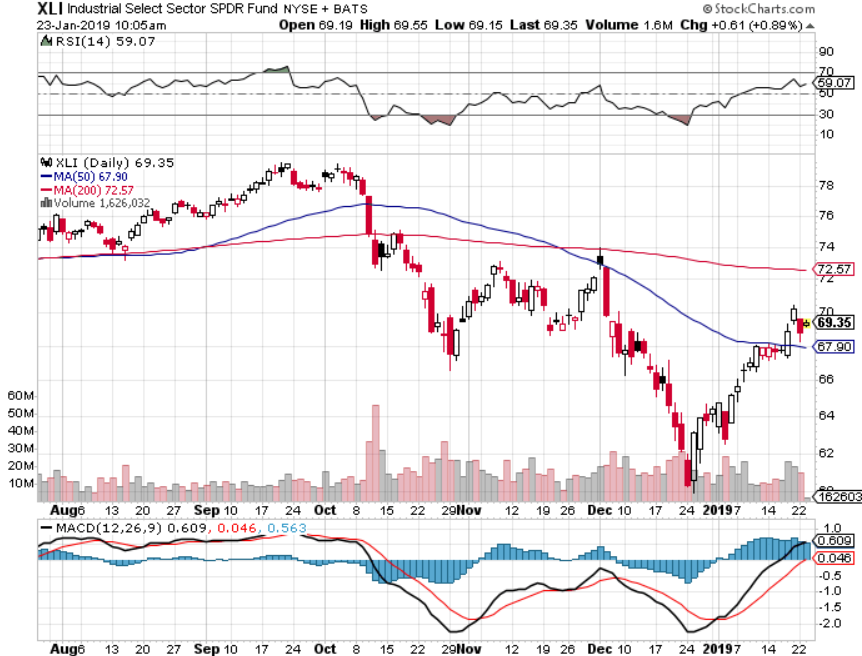 US Steel (X)-Tariffs TroubleImport duties cause users to abandon steelUnwound the entire Trump trade
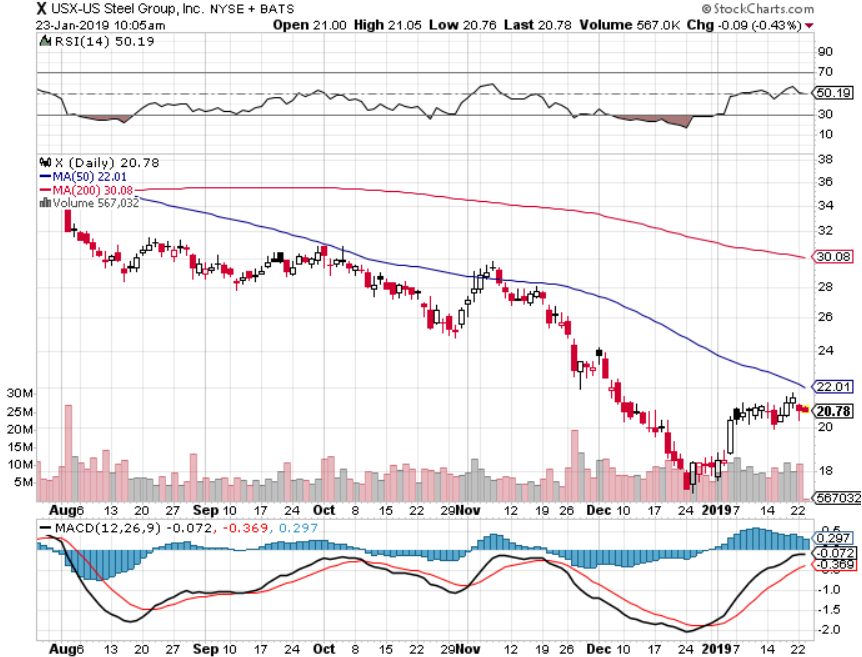 Tesla (TSLA)-Cut 7% of Work Force, China airbag recall
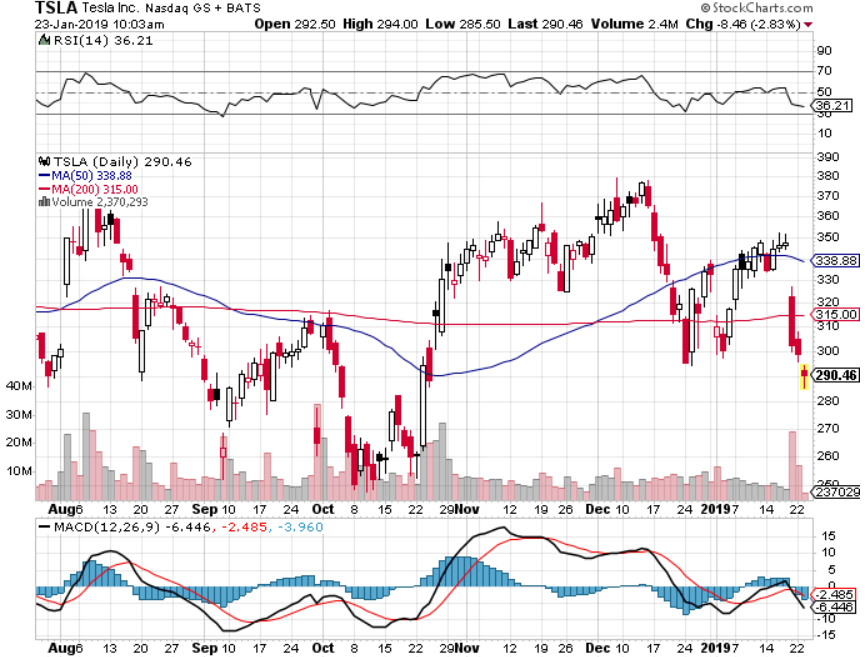 Southwest Airlines (LUV)-No oil help Warren Buffett’s Favorite Airline
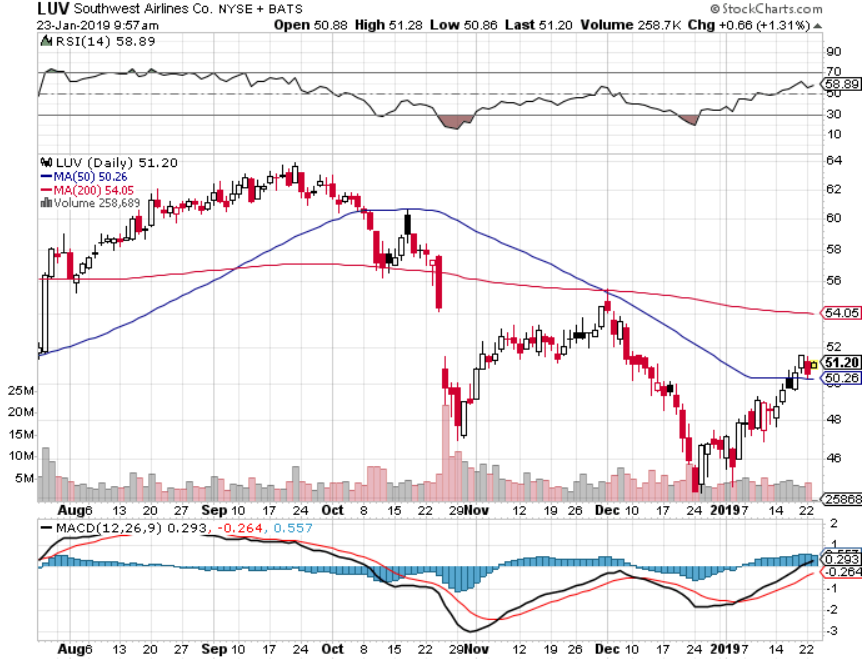 Delta Airlines (DAL)
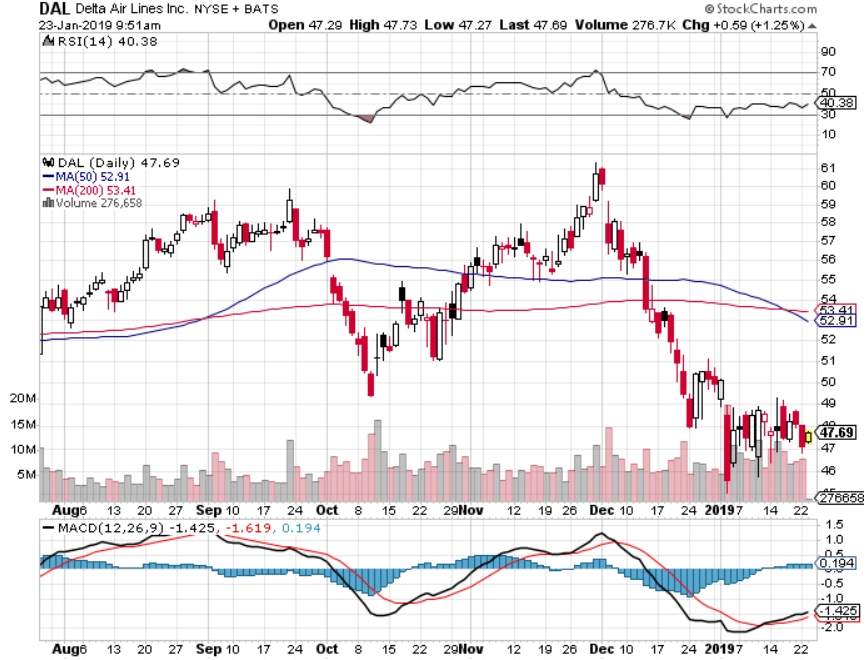 Transports Sector SPDR (XTN)- (ALGT),  (ALK), (JBLU), (LUV), (CHRW), (DAL)
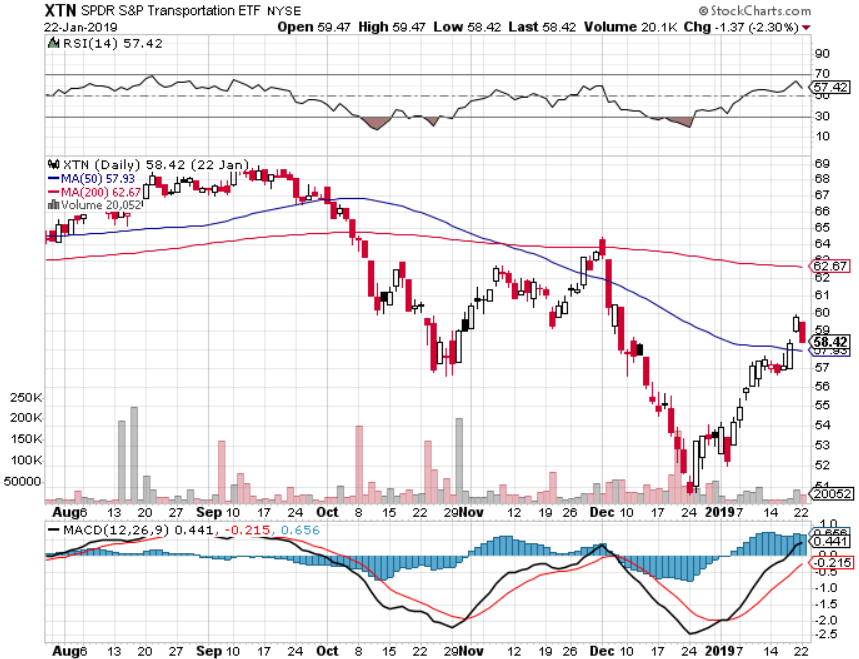 Health Care Sector (XLV), (RXL)-New Highs(JNJ), (PFE), (MRK), (GILD), (ACT), (AMGN)
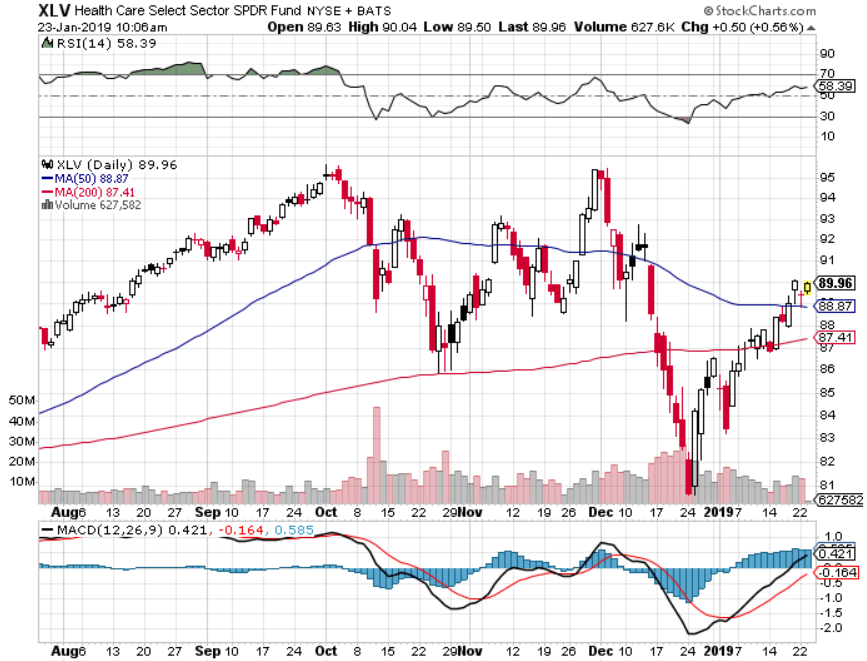 Goldman Sachs (GS)-The Next Buggy Whip maker
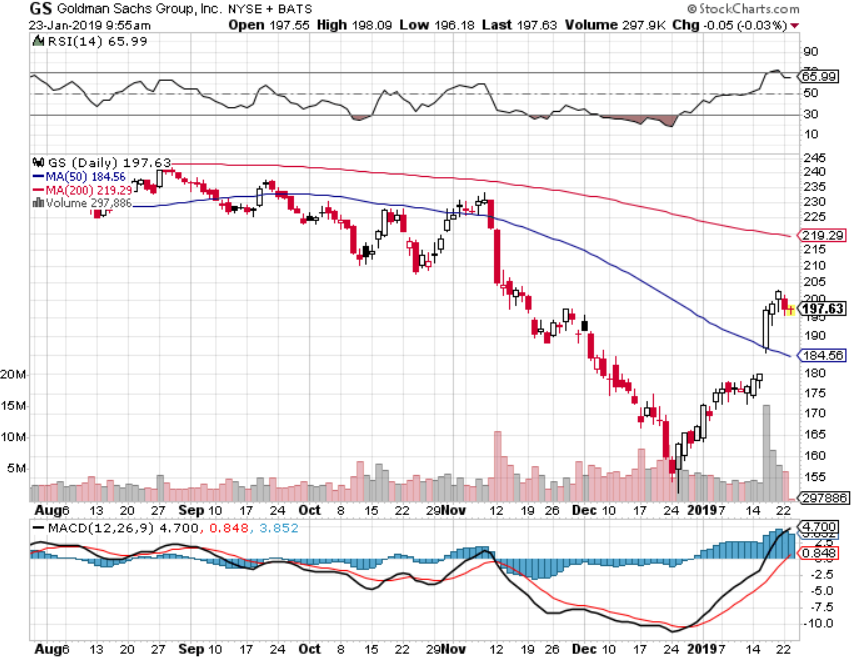 Palo Alto Networks (PANW)-Hacking never goes out of fashion
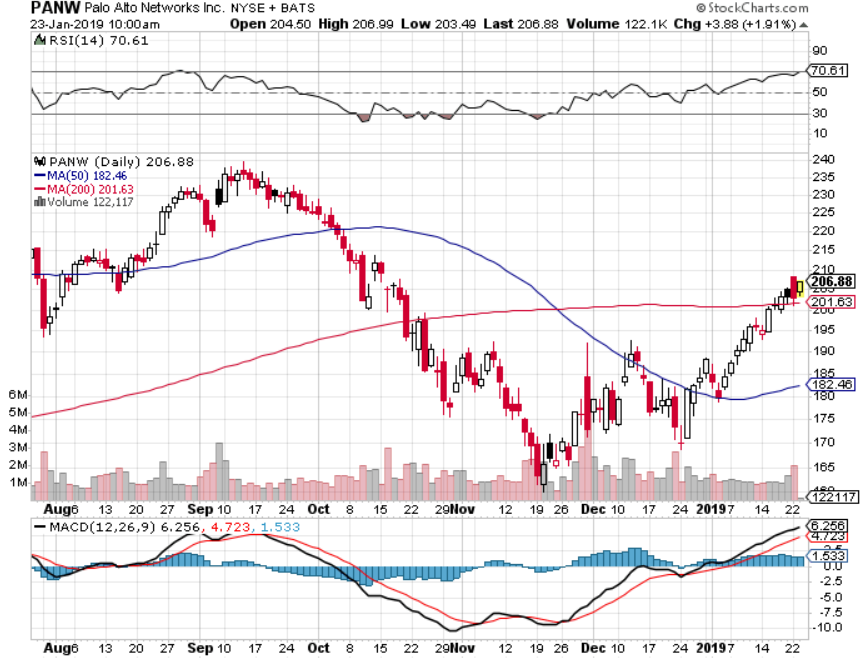 Consumer Discretionary SPDR (XLY)(DIS), (AMZN), (HD), (CMCSA), (MCD), (SBUX)
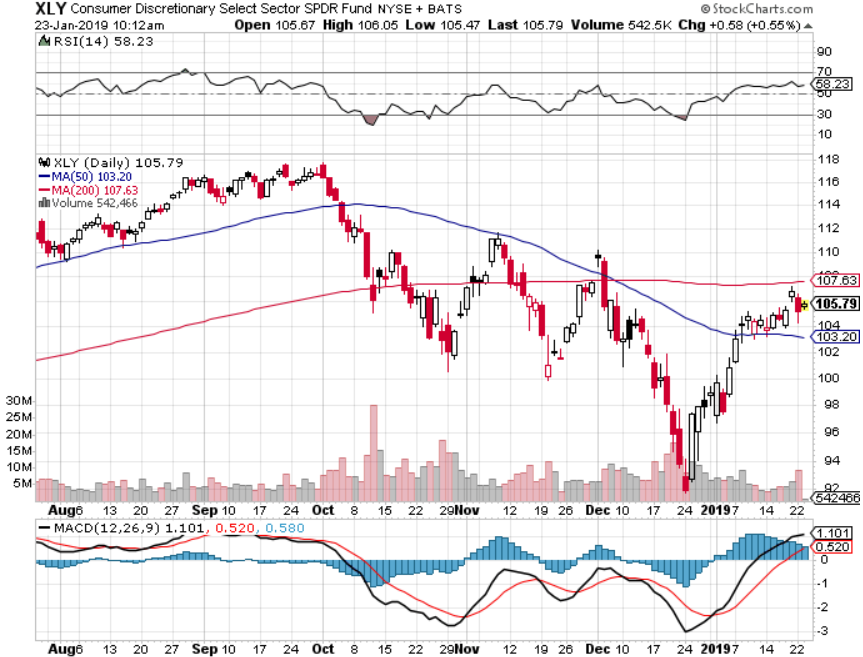 Europe Hedged Equity (HEDJ)-Quadruple top Top
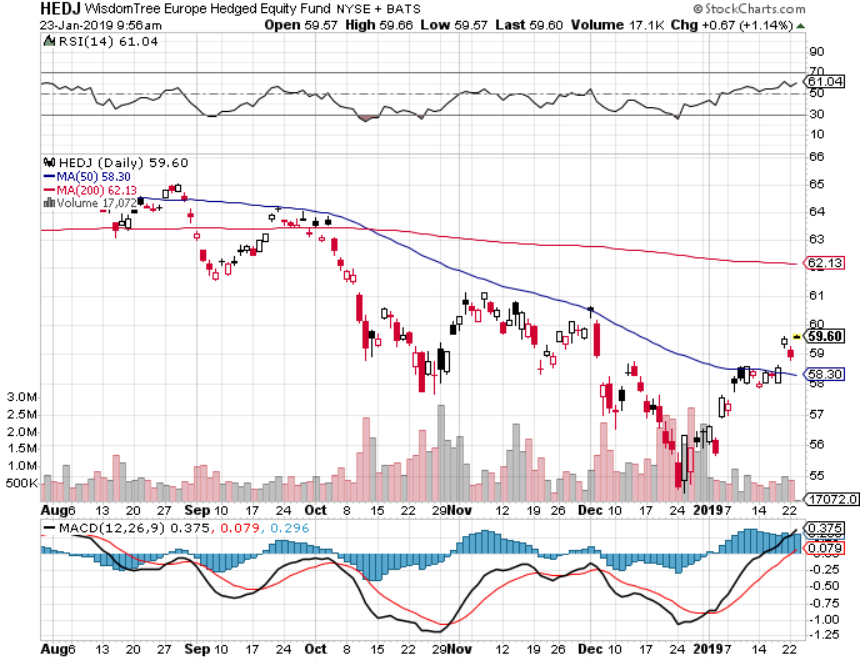 Japan (DXJ)-
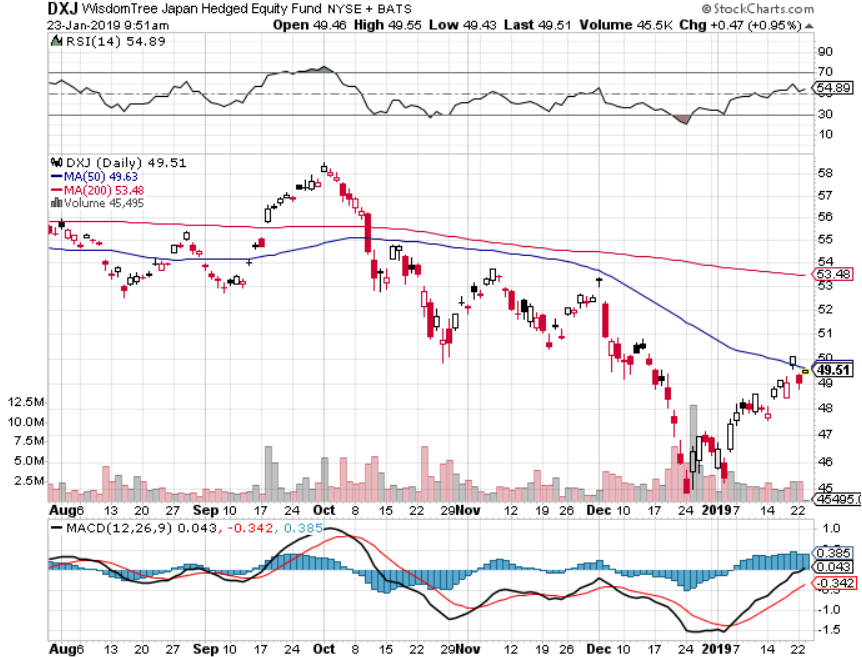 Emerging Markets (EEM)- Time to Buy on Weak Dollar
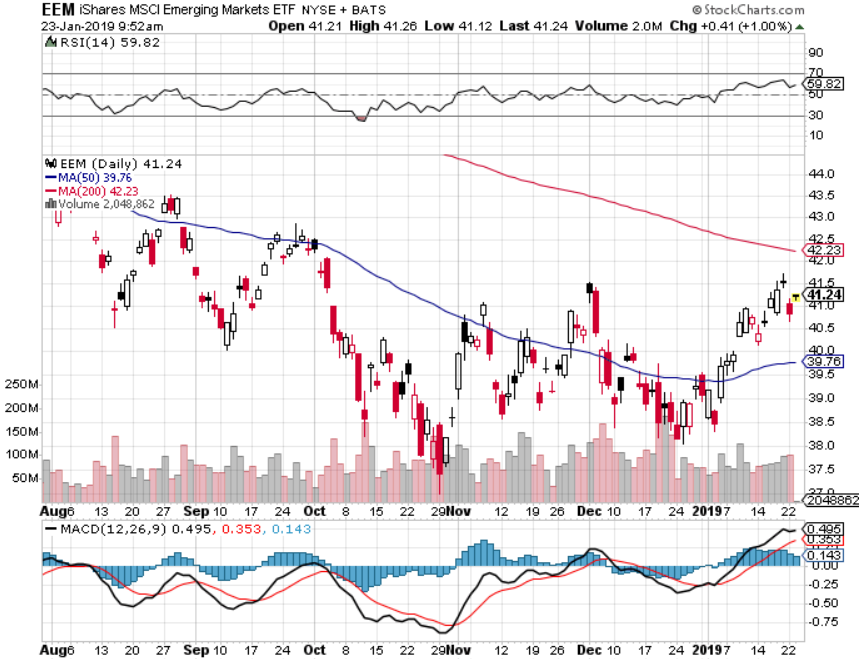 Bonds- It’s All About Jay
*Fed switch from hawk to dove reignites the bear market for bonds *Going from 3 Fed rate hikes in 2019 to possibly none in one minute*Bond yields recover from 2.55% to 2.85%*Still looking for 3.50% ten year US Treasury in a year, but what if the peak in this cycle is already in at 3.25%?*Total government issuance plus the Fed’s quantitative tightening totals $1.8 trillion in 2018, and there’s no way the bond market can handle this*Exploding deficits will weigh on bonds for the next decade, sell every rally across the spaceBottom Line: Sell every four point rally in the (TLT)
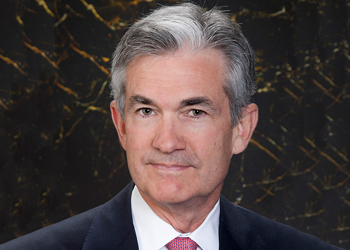 Treasury ETF (TLT) – Bottom of Rangetook profits on long 1/$124-$127 call spreadlong 2/$125-$128 call spread
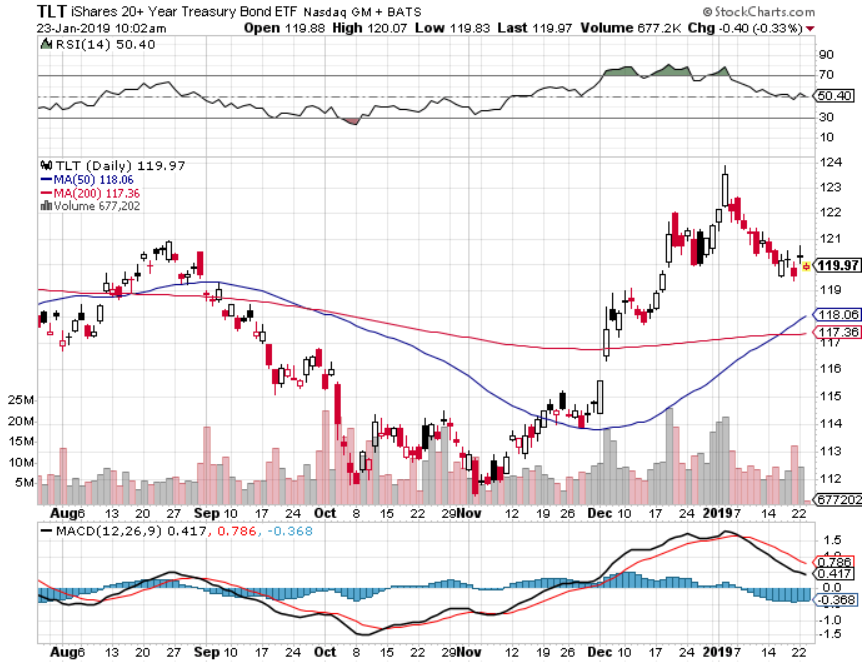 Ten Year Treasury Yield ($TNX) 2.85%Breakdown, Now major Support
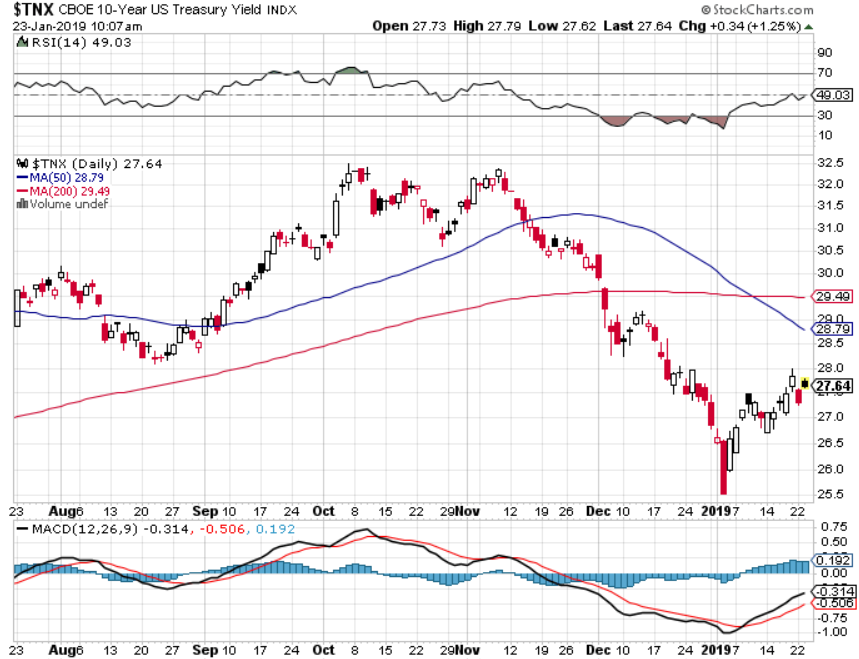 Junk Bonds (HYG) 5.60% Yield
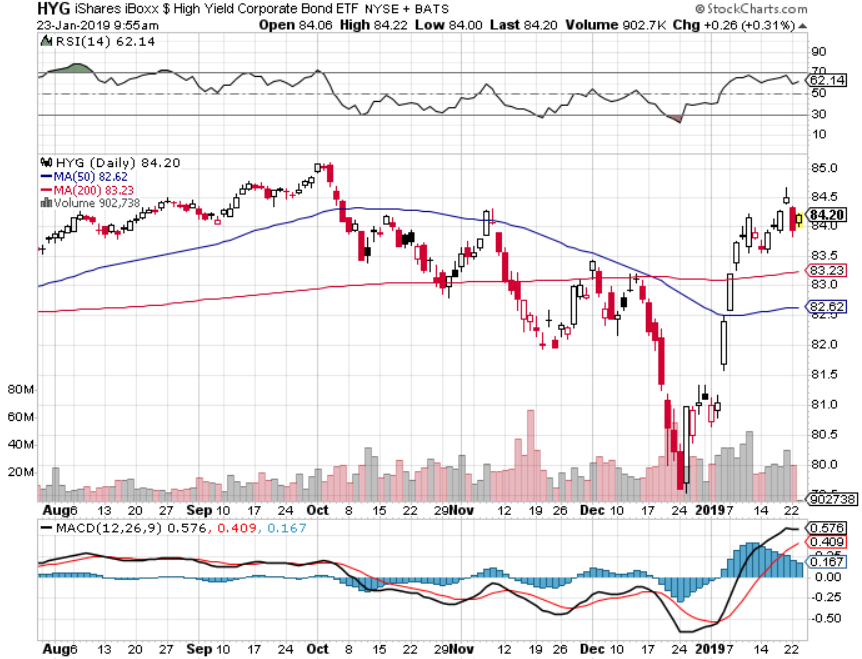 2X Short Treasuries (TBT)-Buy Territory
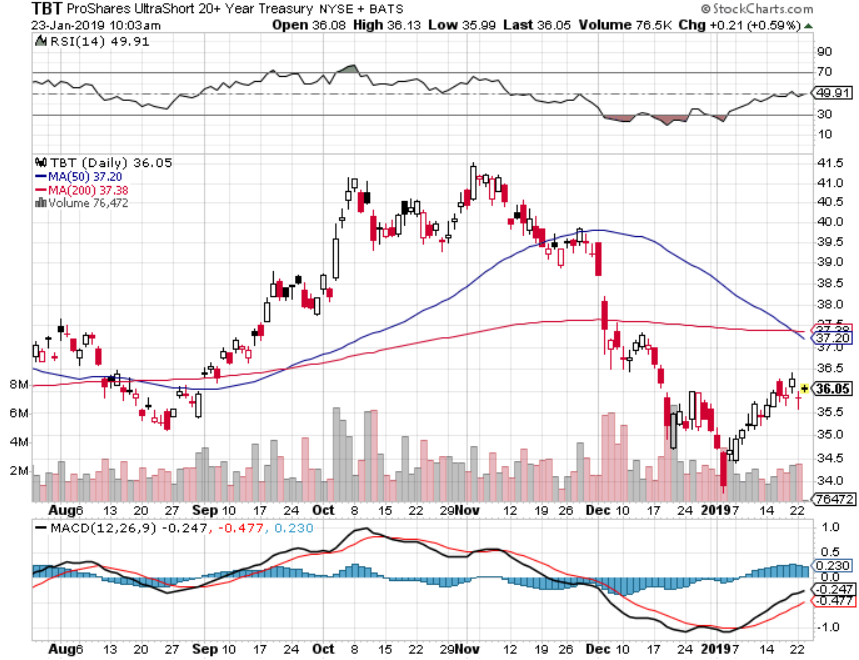 Emerging Market Debt (ELD) 6.02% Yield-
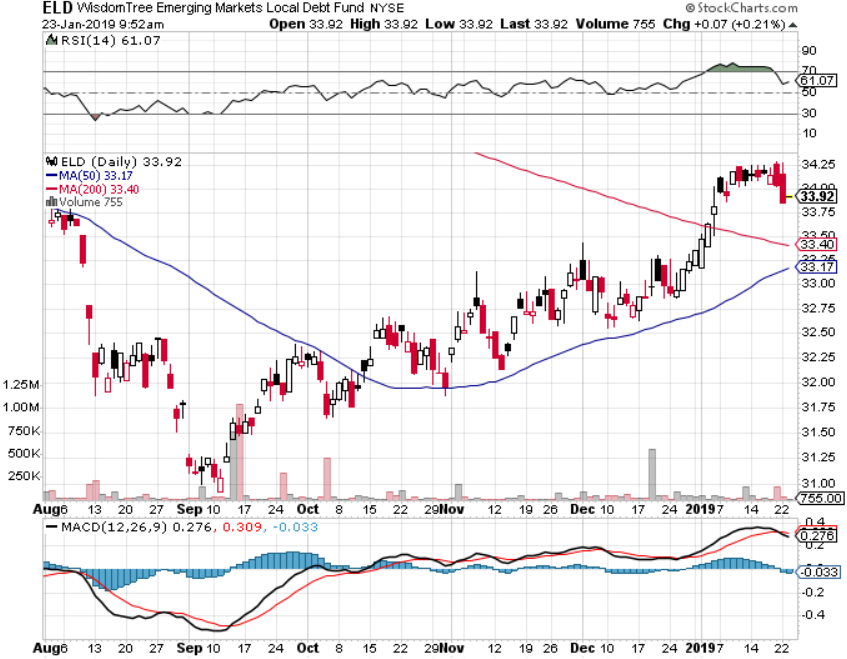 Municipal Bonds (MUB)-2.52%  Mix of AAA, AA, and A rated bonds
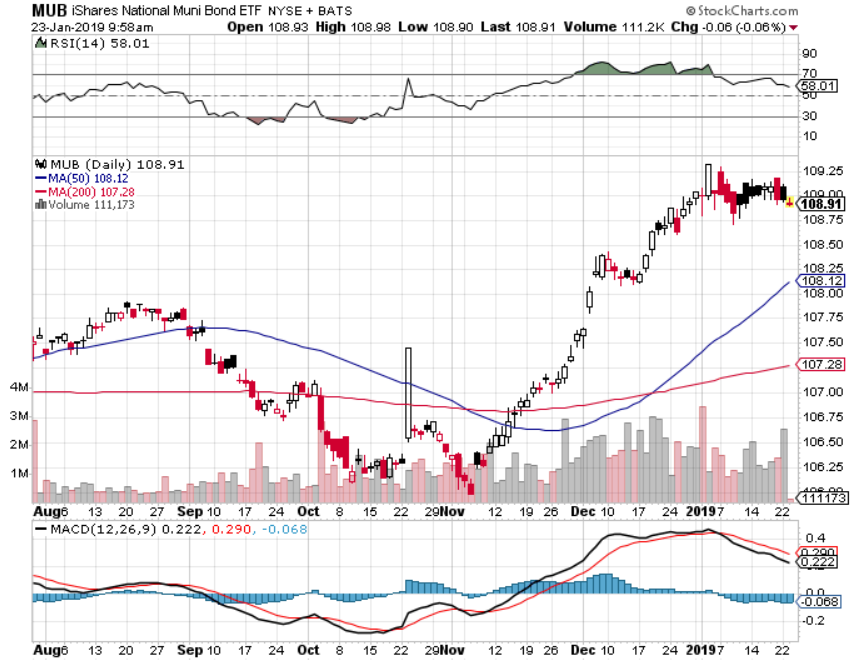 Foreign Currencies – Dollar Rally
*Big “RISK ON” move in equities trigger interest rates rise and dollar rally, but it won’t last with inactive Fed*RISK is now a bigger driver of currencies than interest rates*British pound stages huge 5 cent rally on Brexit fail*Massive Chinese economic stimulus drives Yuan higher*Bitcoin at $3,500 is dead money*Bottom Line: sell dollars, buy the Euro (FXE)
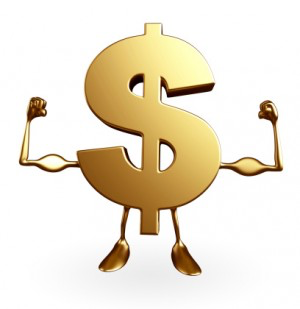 Japanese Yen (FXY), (YCS)
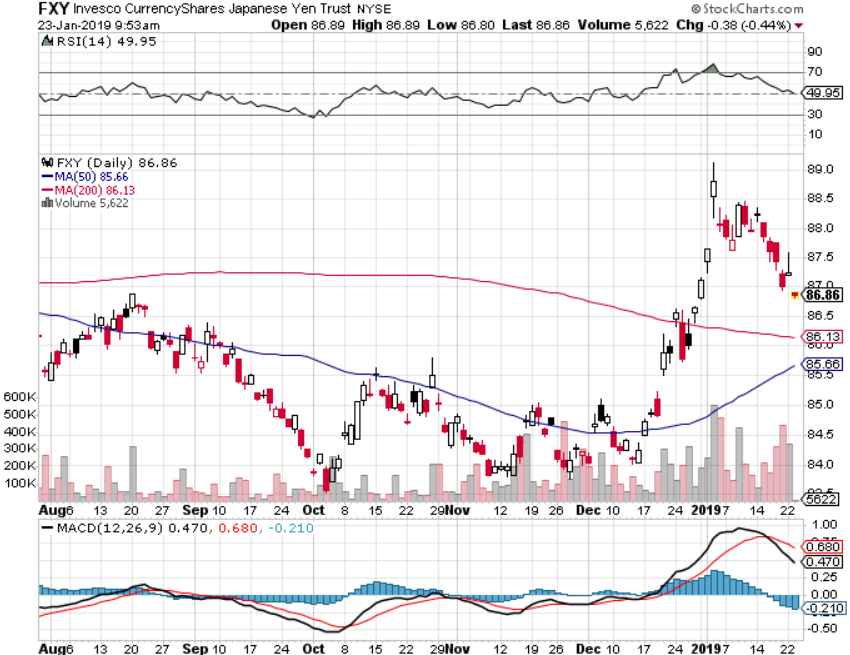 Euro ($XEU), (FXE), (EUO)- Trying to Break Downlong 2/$105-$108 call spread
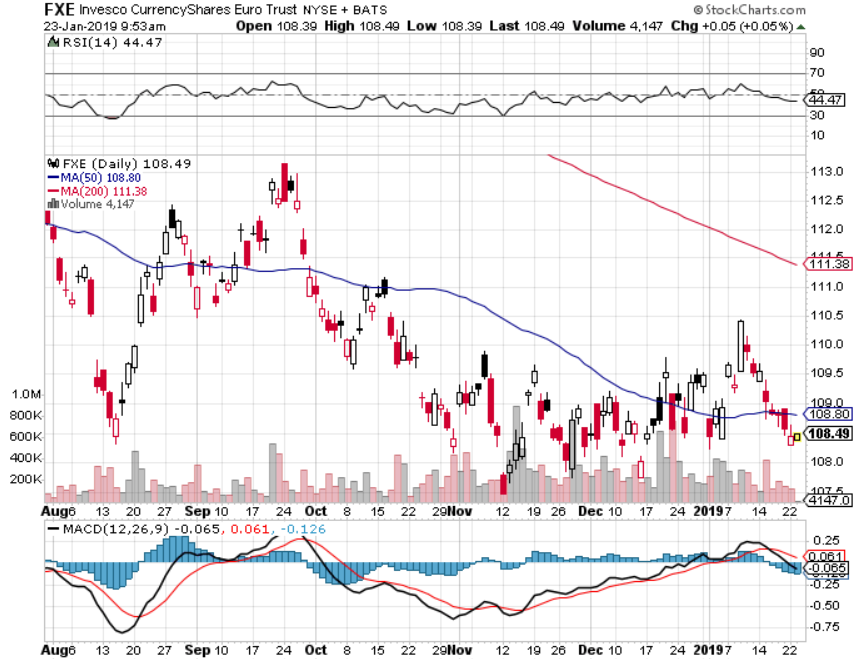 Australian Dollar (FXA)-
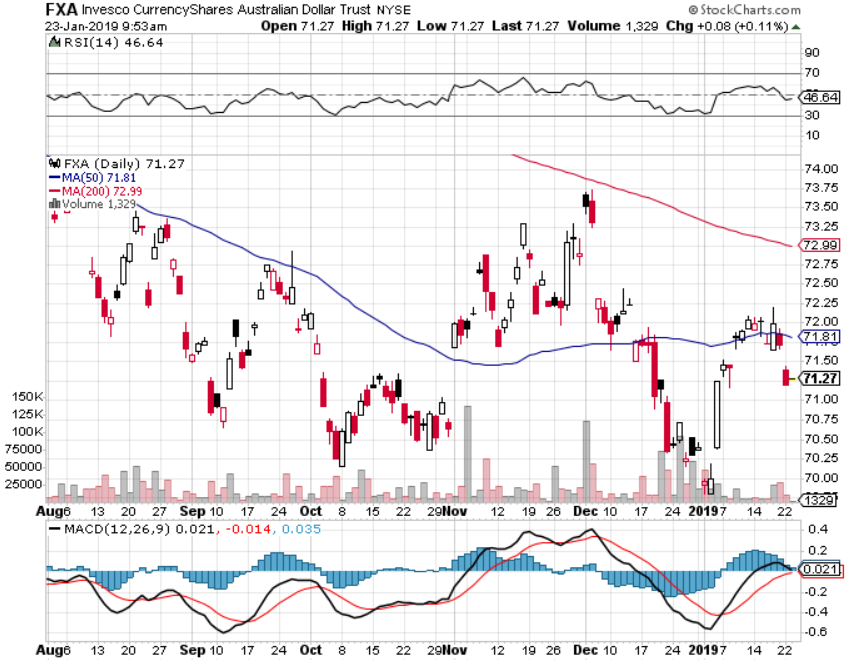 Emerging Market Currencies (CEW)
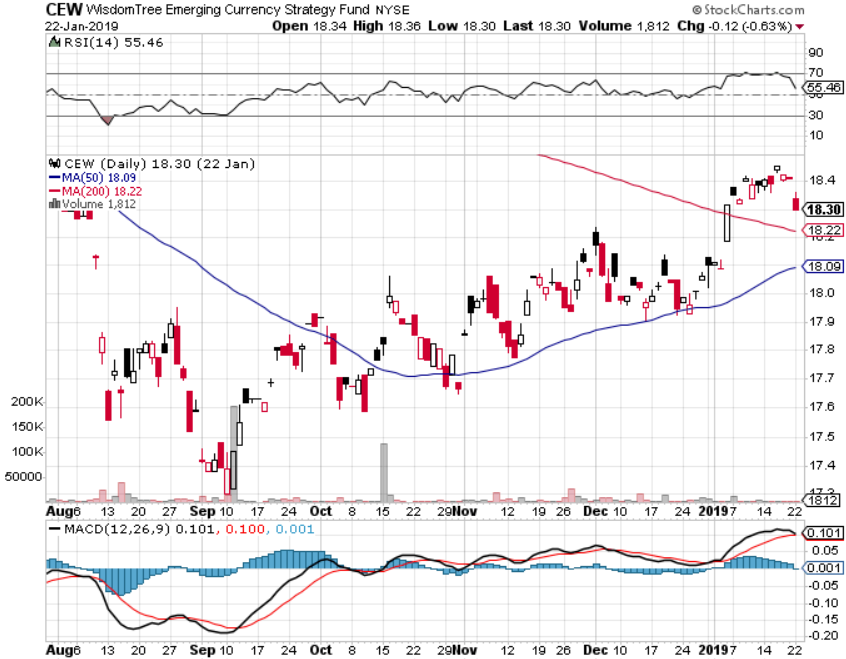 Chinese Yuan- (CYB)-
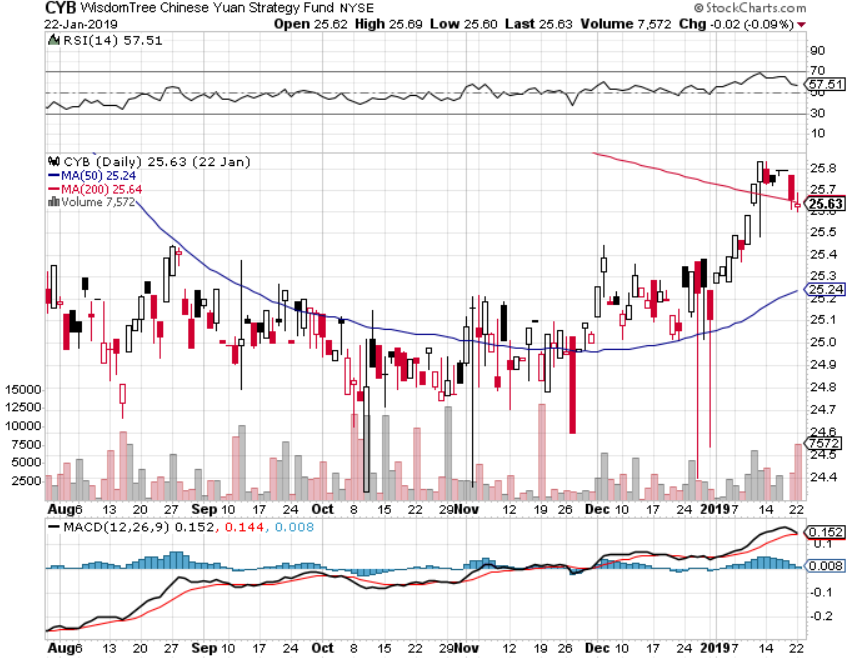 Bitcoin- Dead Money
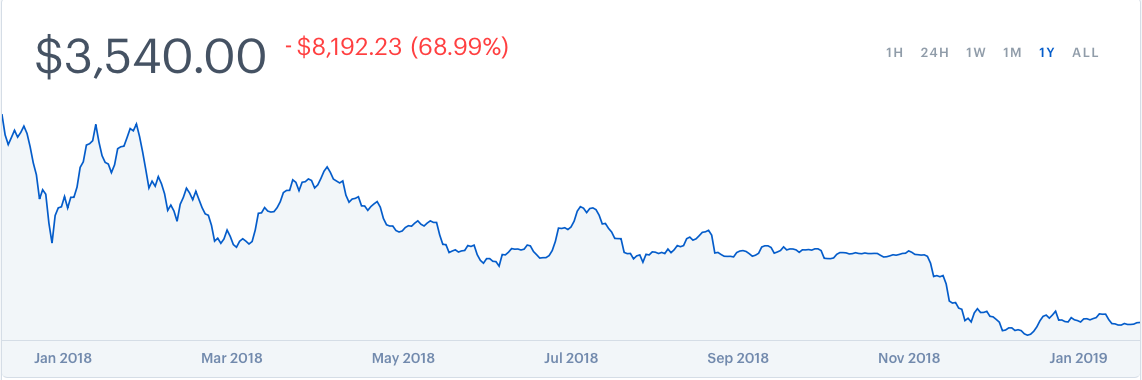 Energy – Rally Time
*Saudi production cut of 500,000 barrels/day keeps the oil rally going*String stocks pulling up oil and strong oil pulling up stocks, it’s a mutual admiration society*Weak dollar is providing a bid for the entire commodity complex, including oil*Chinese economic stimulus, the largest marginal new buyer of crude is another positive*Copper bouncing along two year lows*Bottom Line: Buy the dips
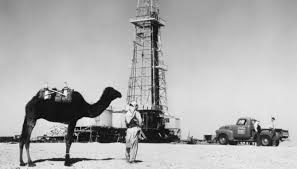 Oil-Bouncing
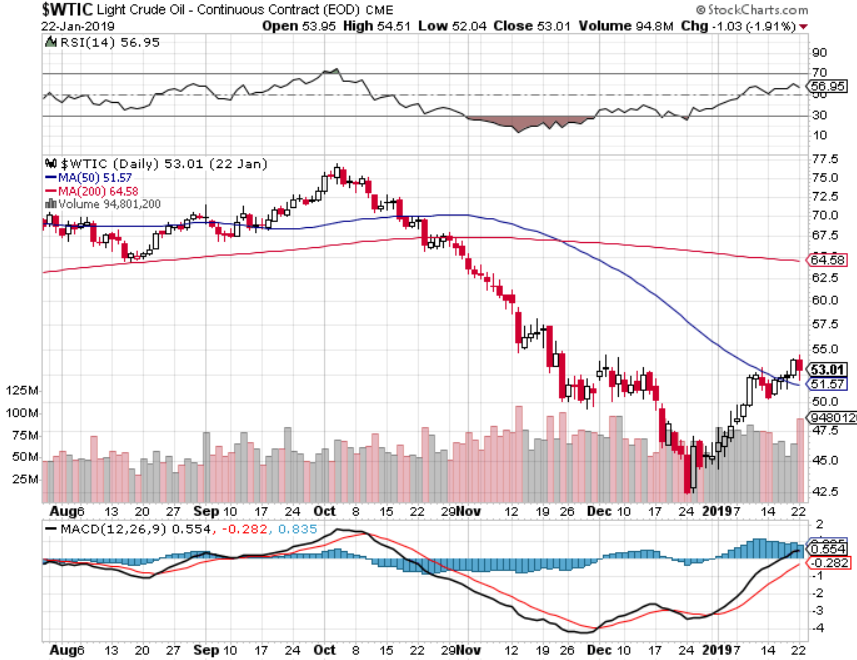 United States Oil Fund (USO)
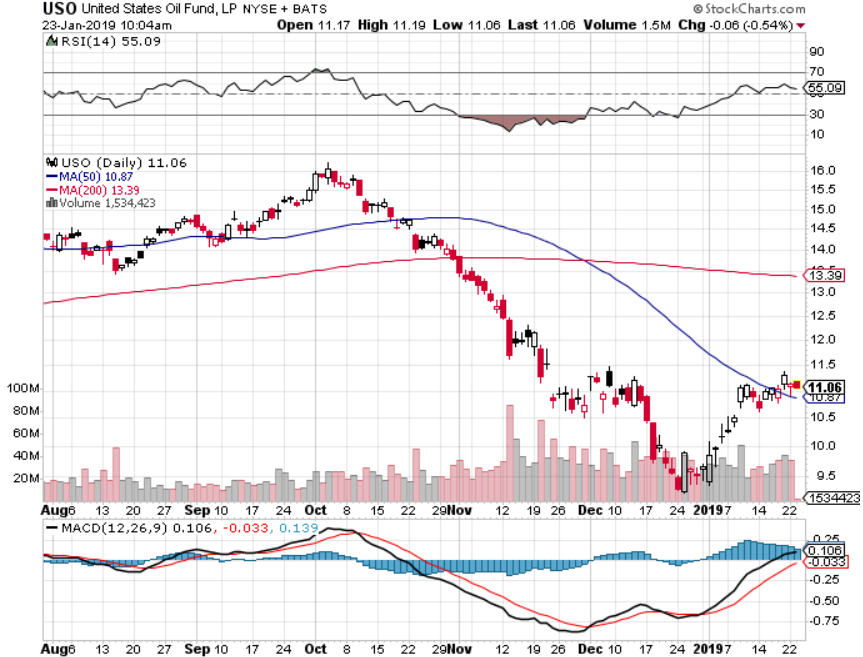 Energy Select Sector SPDR (XLE)-No Performance!(XOM), (CVX), (SLB), (KMI), (EOG), (COP)
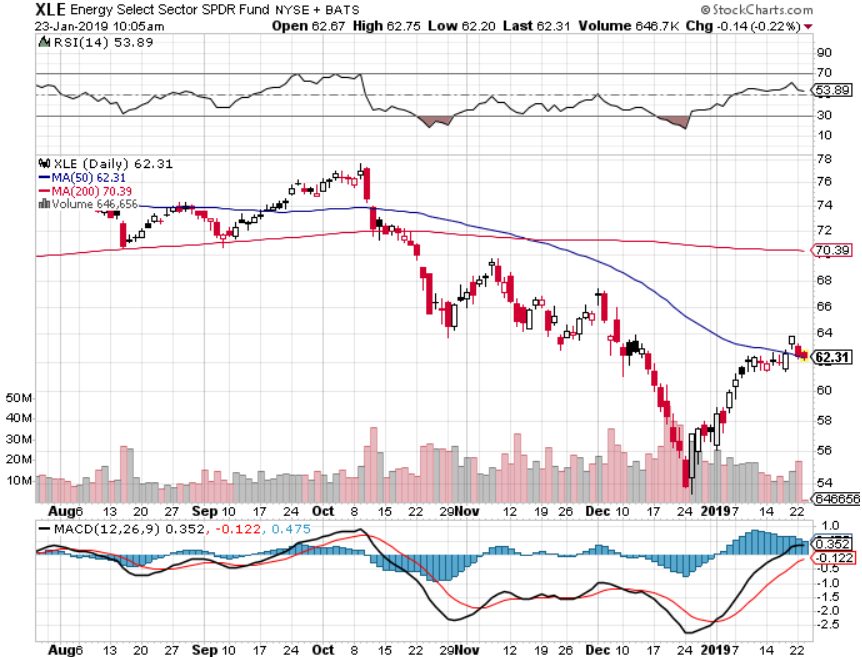 Halliburton (HAL)-
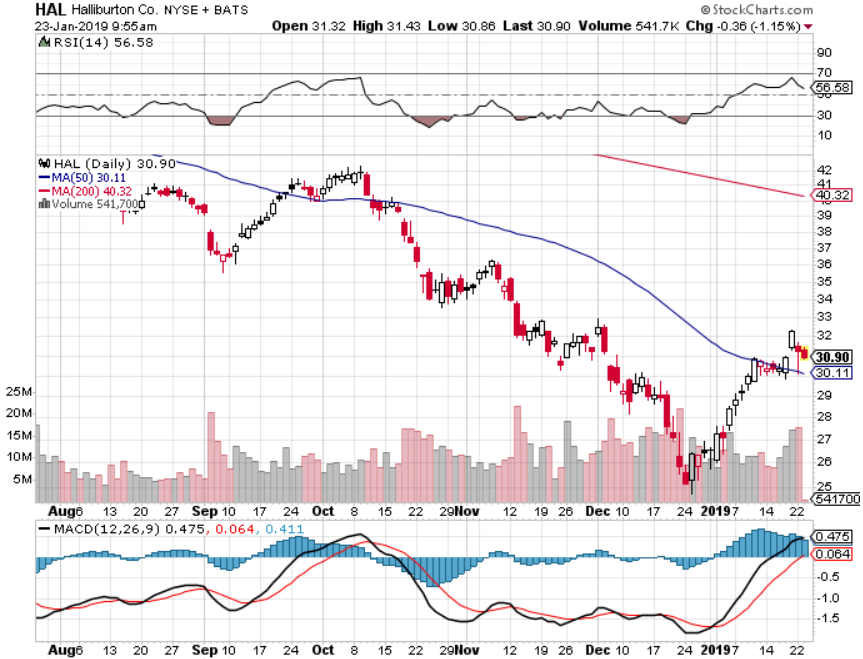 Natural Gas (UNG)-Major Hedge Fund Blow Up
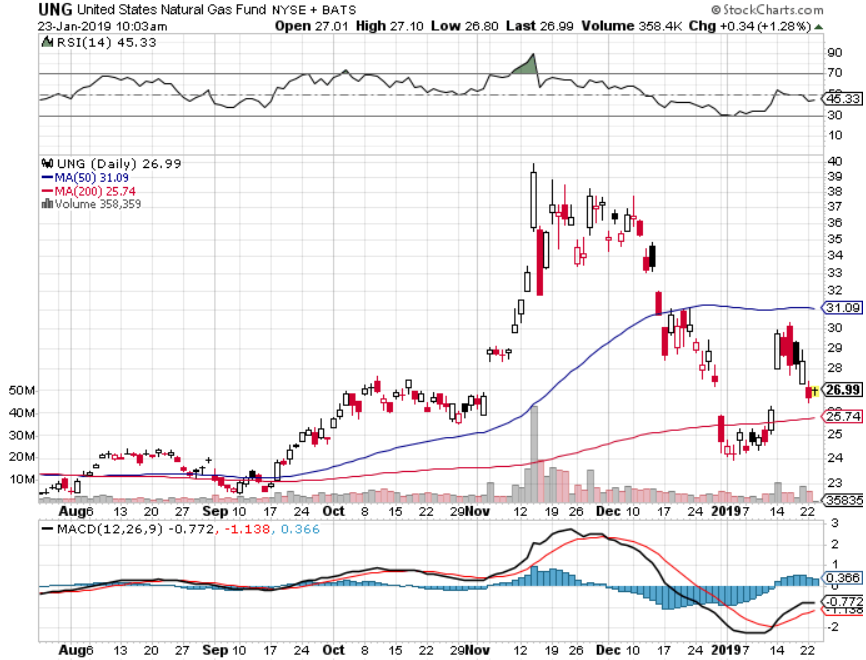 Copper (COPX)-Flatlining on the bottomTrade War Fears Crush
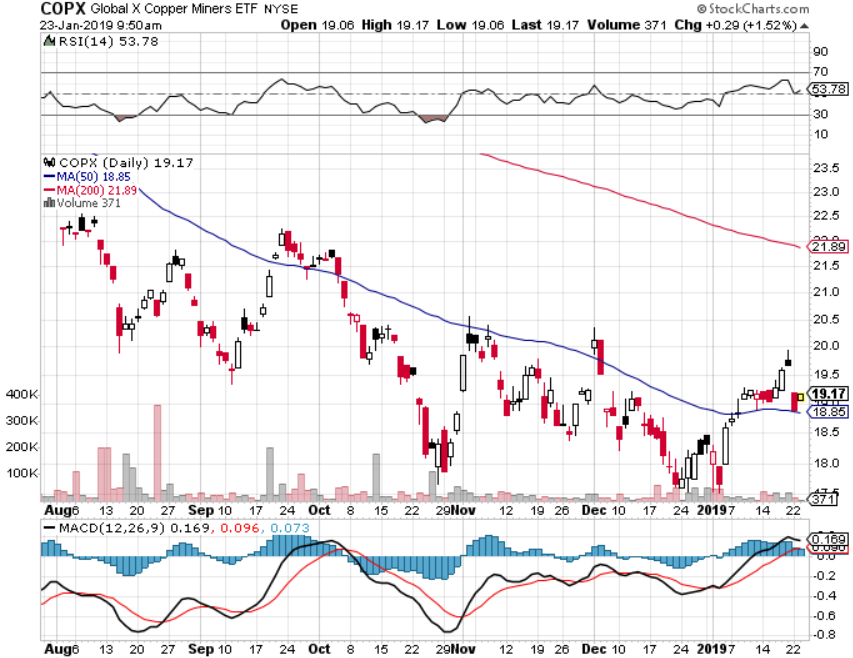 Precious Metals – The Rally fades
*Monster stock rally knocks the wind out of gold, which will take a break as long as interest rates are rising and the dollar is strong*However, the $10 billion takeover of Goldcorp by Newmont Mining (NEM) means a larger bull move is shaping up*The real move for gold won’t beginuntil we get true inflation, which won’t appear until later this year*Bottom Line: take profit for now, get out of the way for a 1-3 month “RISK ON” rally
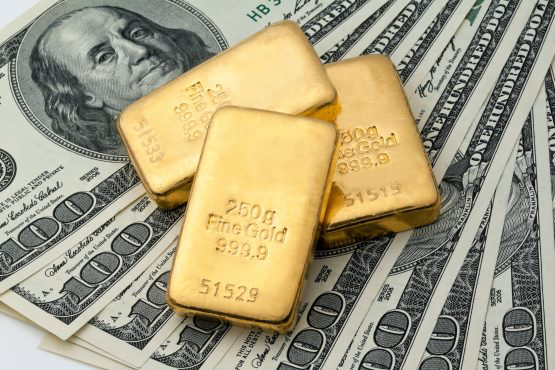 Gold (GLD)-No Help from Trade War
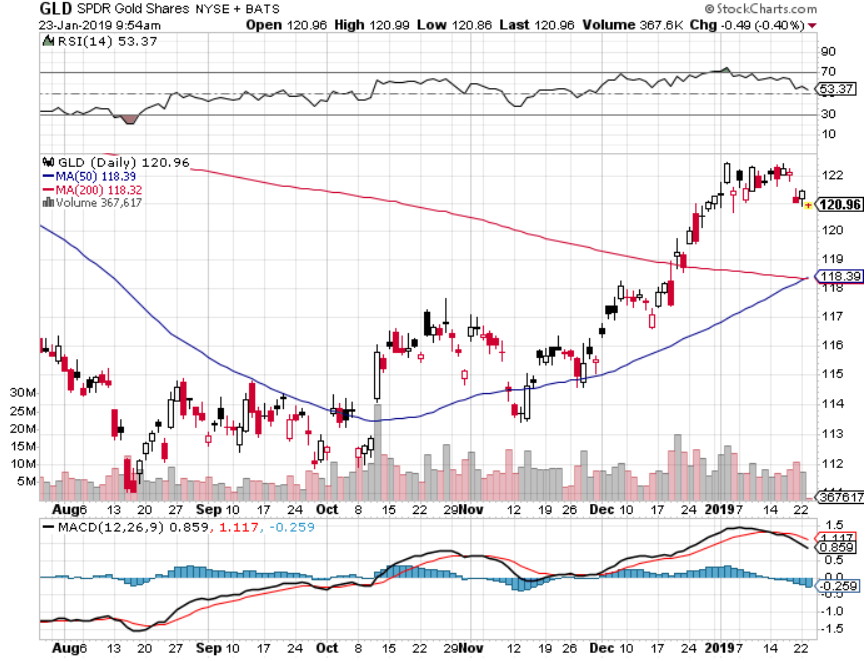 Market Vectors Gold Miners ETF- (GDX) – Yikes!
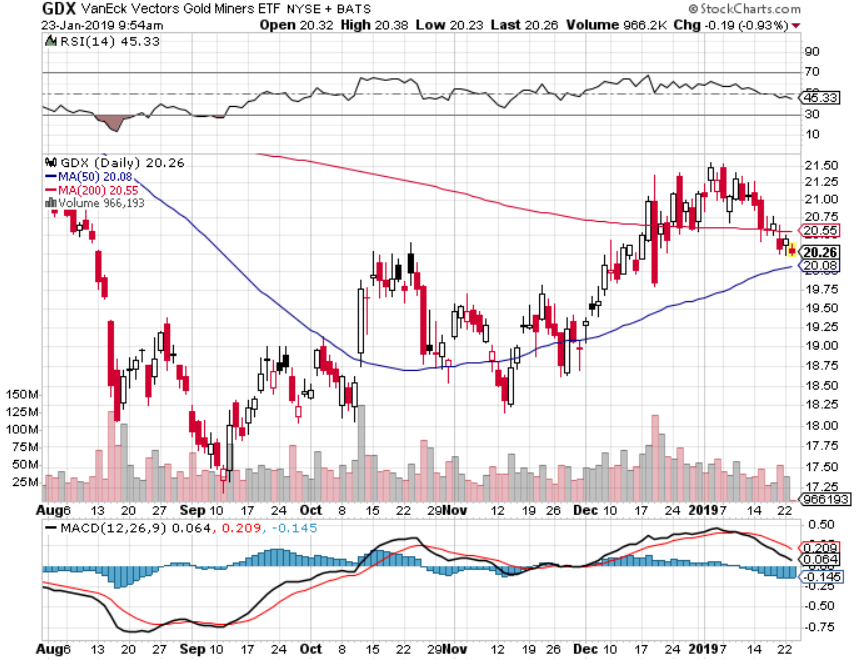 Barrick Gold (ABX)
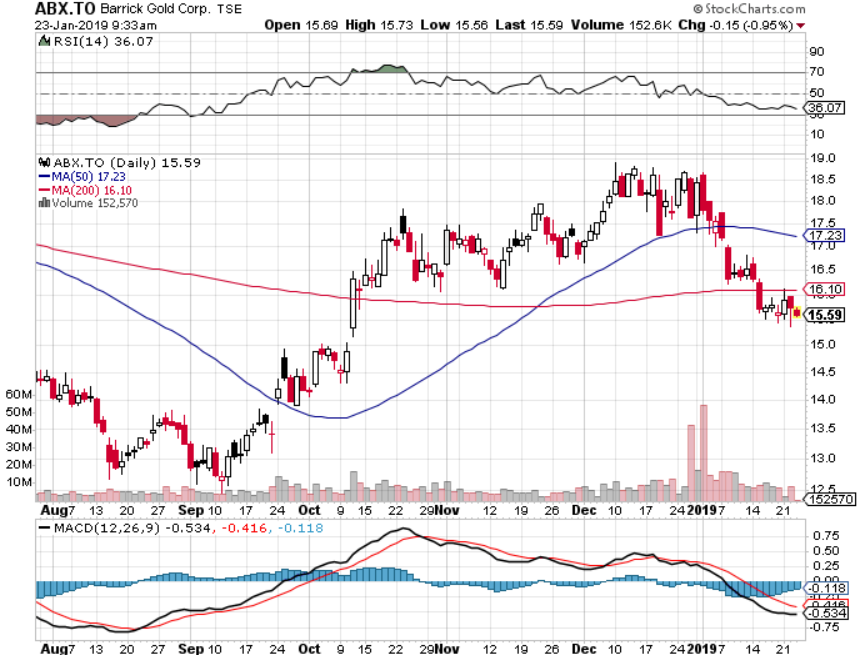 Newmont Mining- (NEM)-
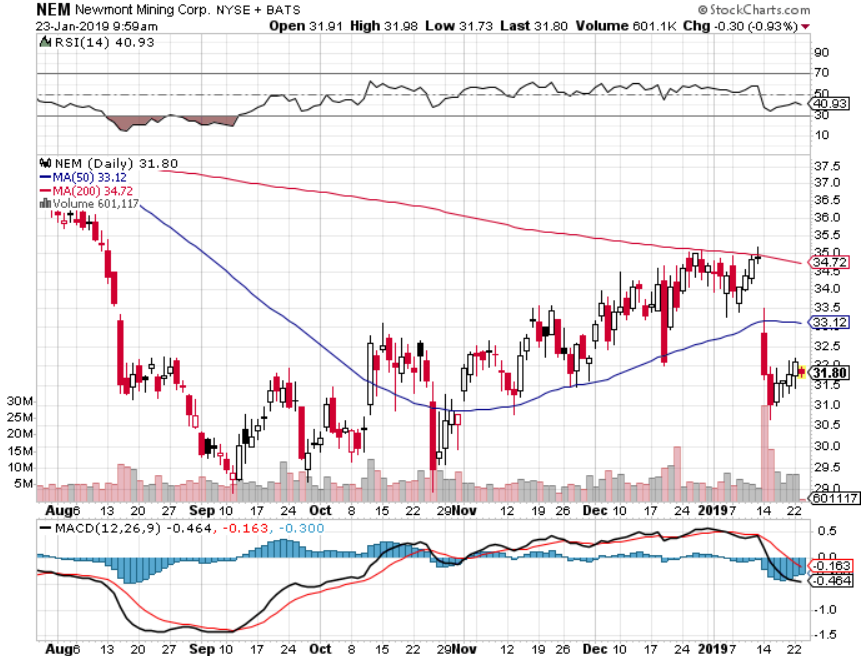 Palladium - (PALL)-
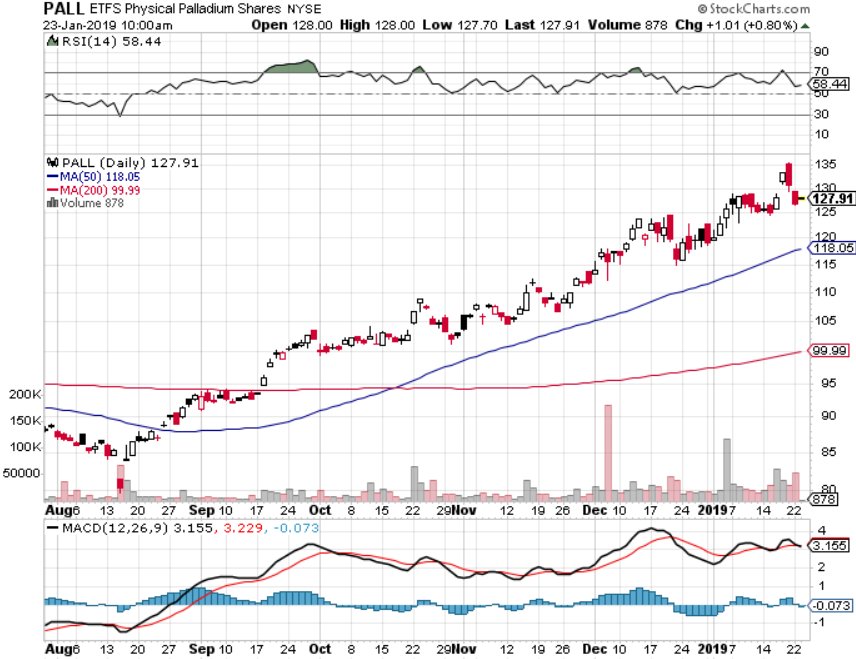 Real Estate – A Pulse Returns
*Dramatic decline in 30 year mortgage interest rates, from 3.10% to 2.40%, brings a pulse back to a dead real estate market*Affordability gets a big boost, with falling rates and prices*Government shut down is still interfering with the closing process on a widespread scale, putting 500,000 home mortgages at risk*December Existing Home Sales down 6.4% to annualized 4.99 million, down 10% YOY, prices up 2.9% YOY, smallest gain in 6 years*September S&P 500 Case-Shiller drops to 5.1%,annual gain, the lowest gain in four years*Single family rent prices gaining only2.9% YOY*Bottom Line: Stand aside for a tradebut buy for long term investment
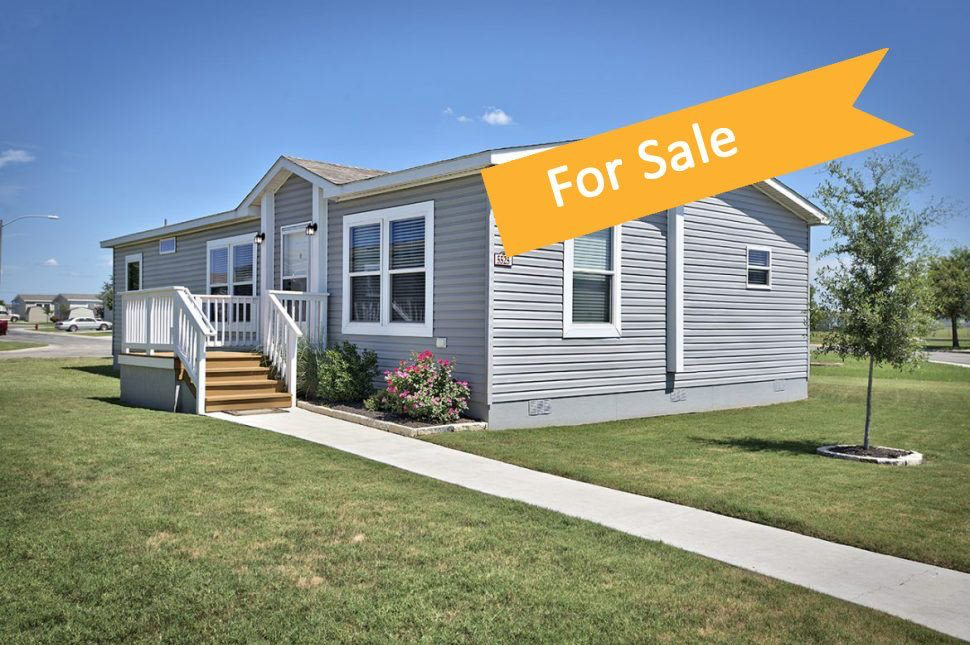 October Corelogic S&P Case Shiller Home Price IndexLas Vegas, Seattle, and San Francisco still showing biggest gains
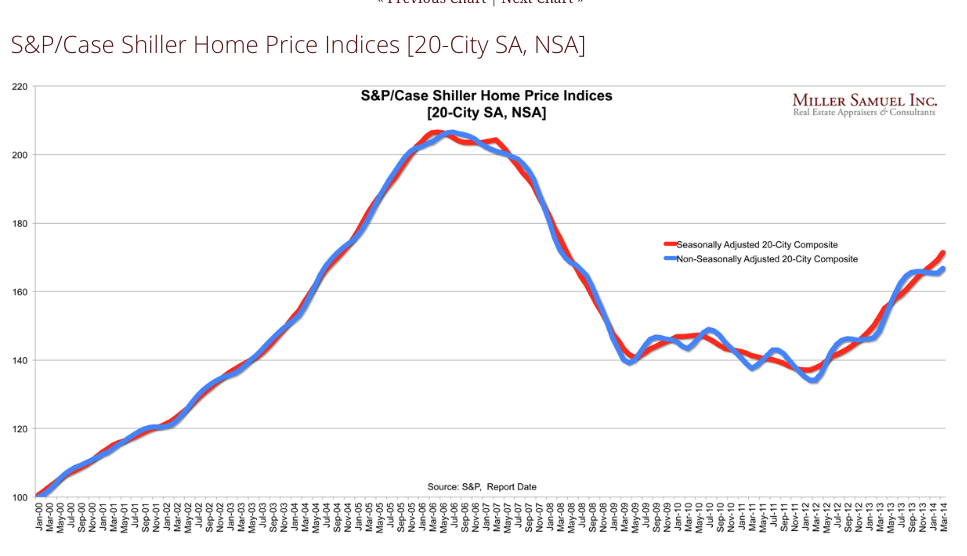 Tradingeconomics.com
Simon Property Group (SPG)-
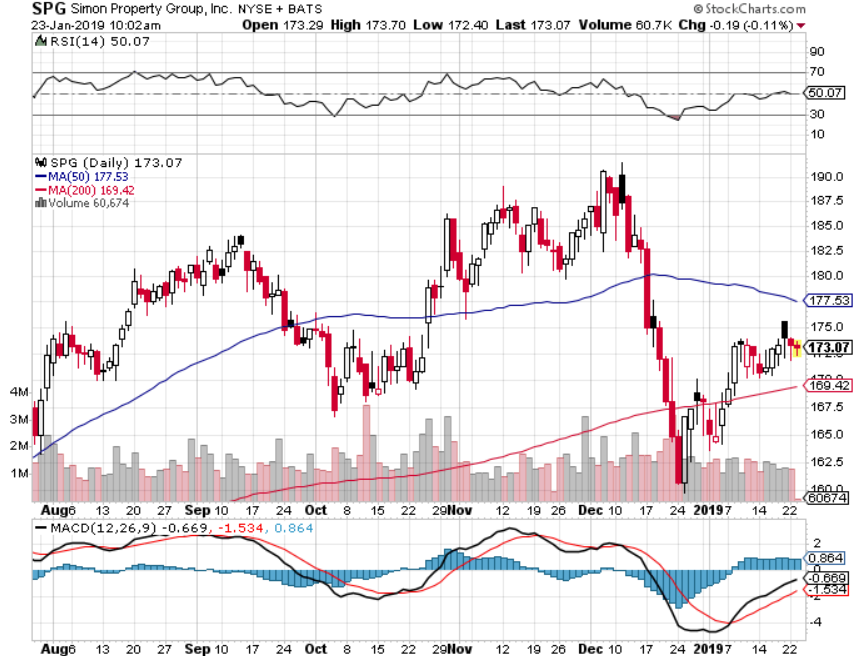 US Home Construction Index (ITB)(DHI), (LEN), (PHM), (TOL), (NVR)
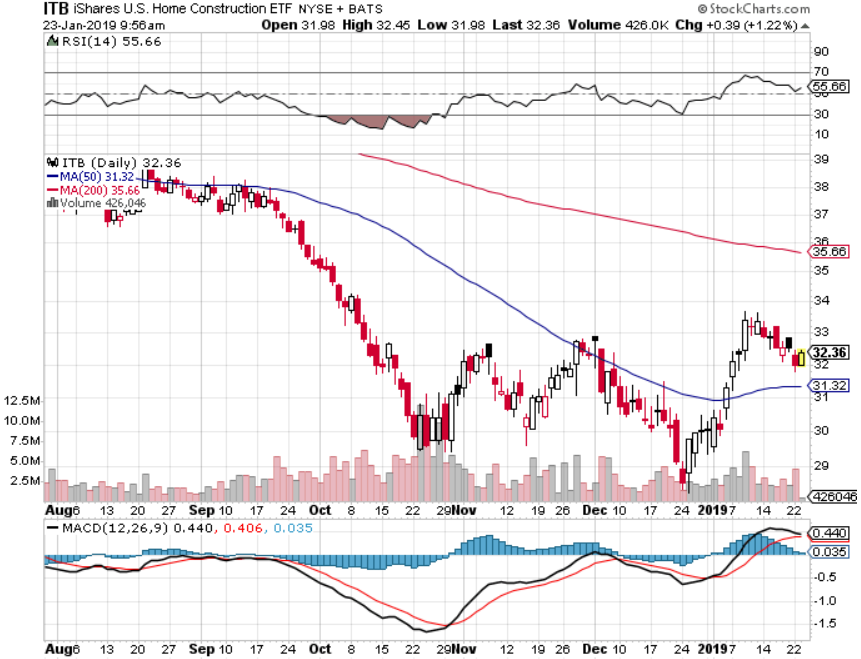 Trade Sheet-So What Do We Do About All This?
*Stocks-buy dips*Bonds-sell any and all rallies*Commodities-buy dips*Currencies-buy dips*Precious Metals – stand aside*Volatility-buy dips to $15*Real estate-stand aside
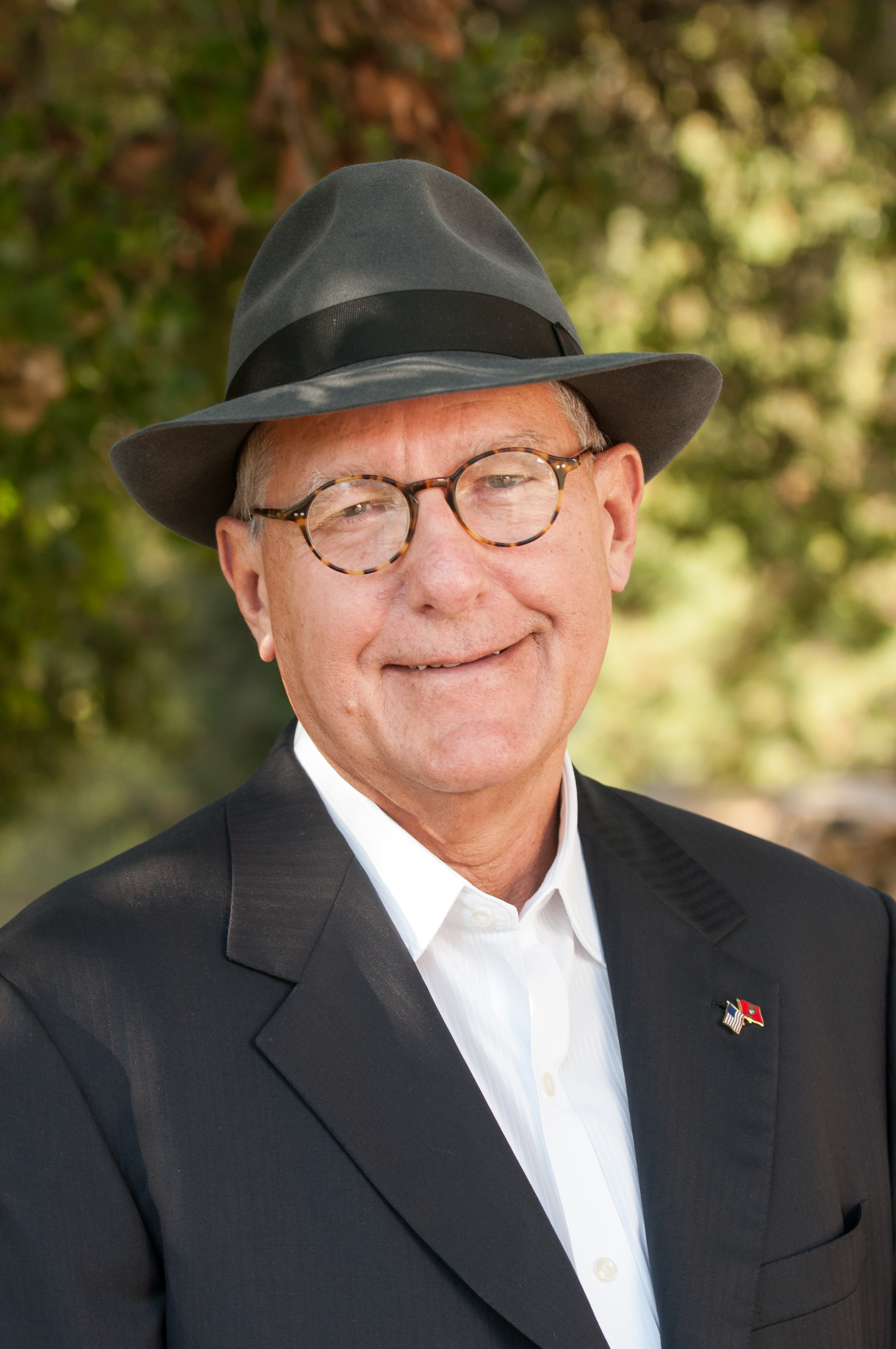 Next Strategy Webinar 12:00 EST Wednesday, February 6, 2019 from San Francisco, CAwww.madhedgefundtrader.com email me at support@madhedgefundtrader.com
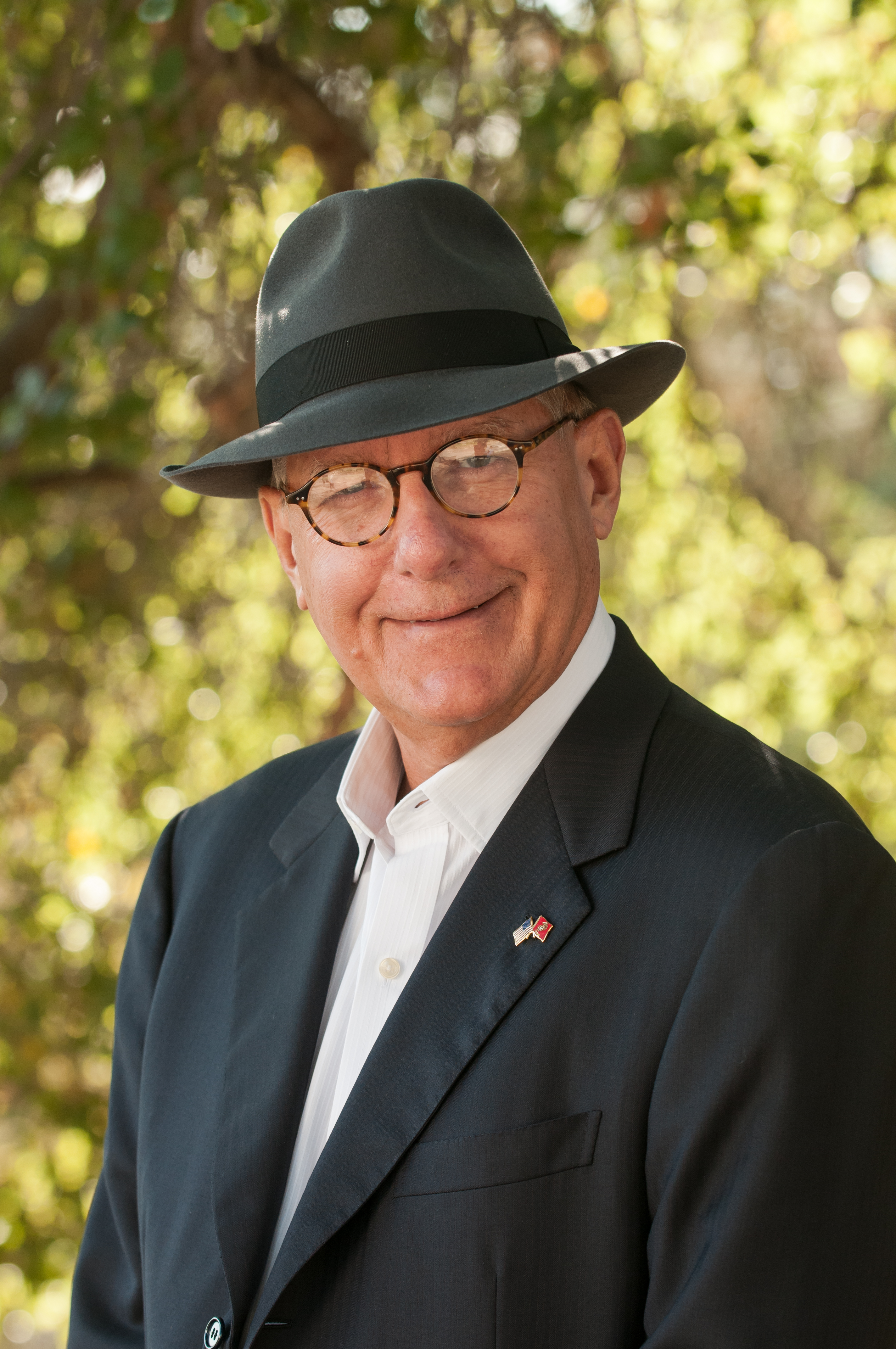 Good Luck and Good Trading!